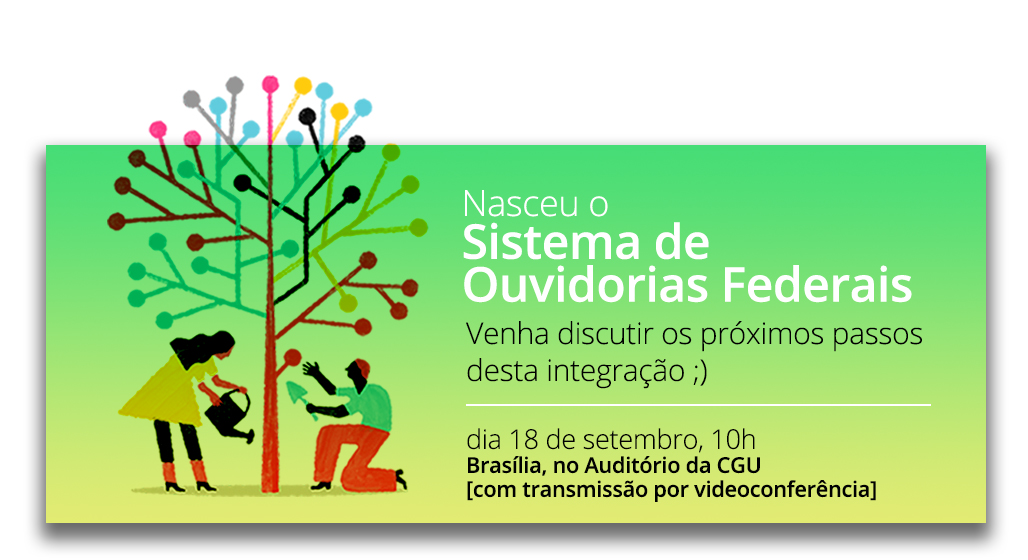 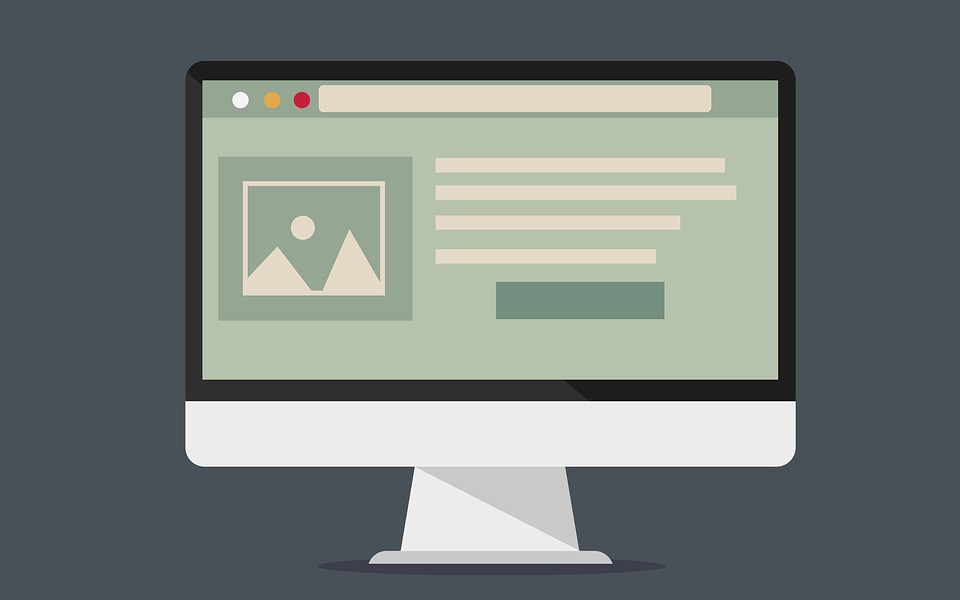 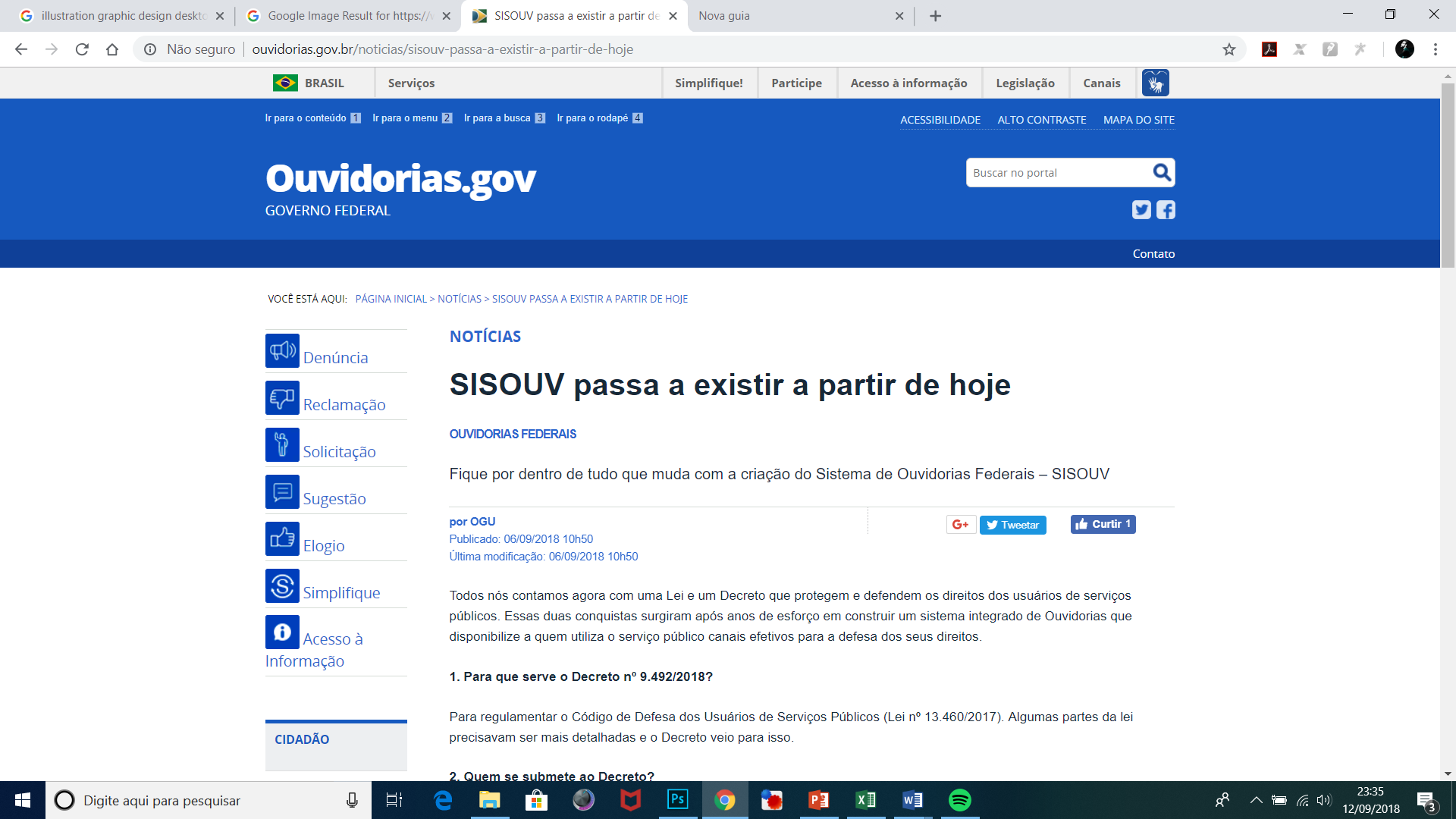 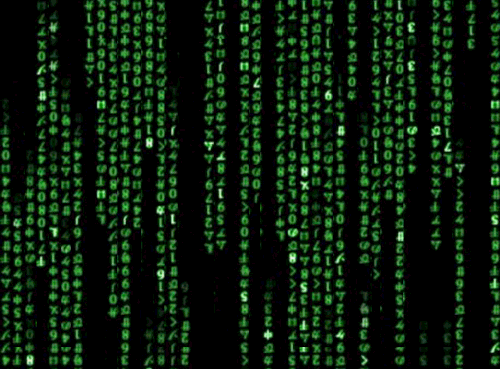 RESTRIÇÃO DE ACESSO A INFORMAÇÕES NO AMBITO DA ADMINISTRAÇÃO
Visão Geral
Marcos Lindenmayer
Chefe de Gabinete
Ouvidoria-Geral da União
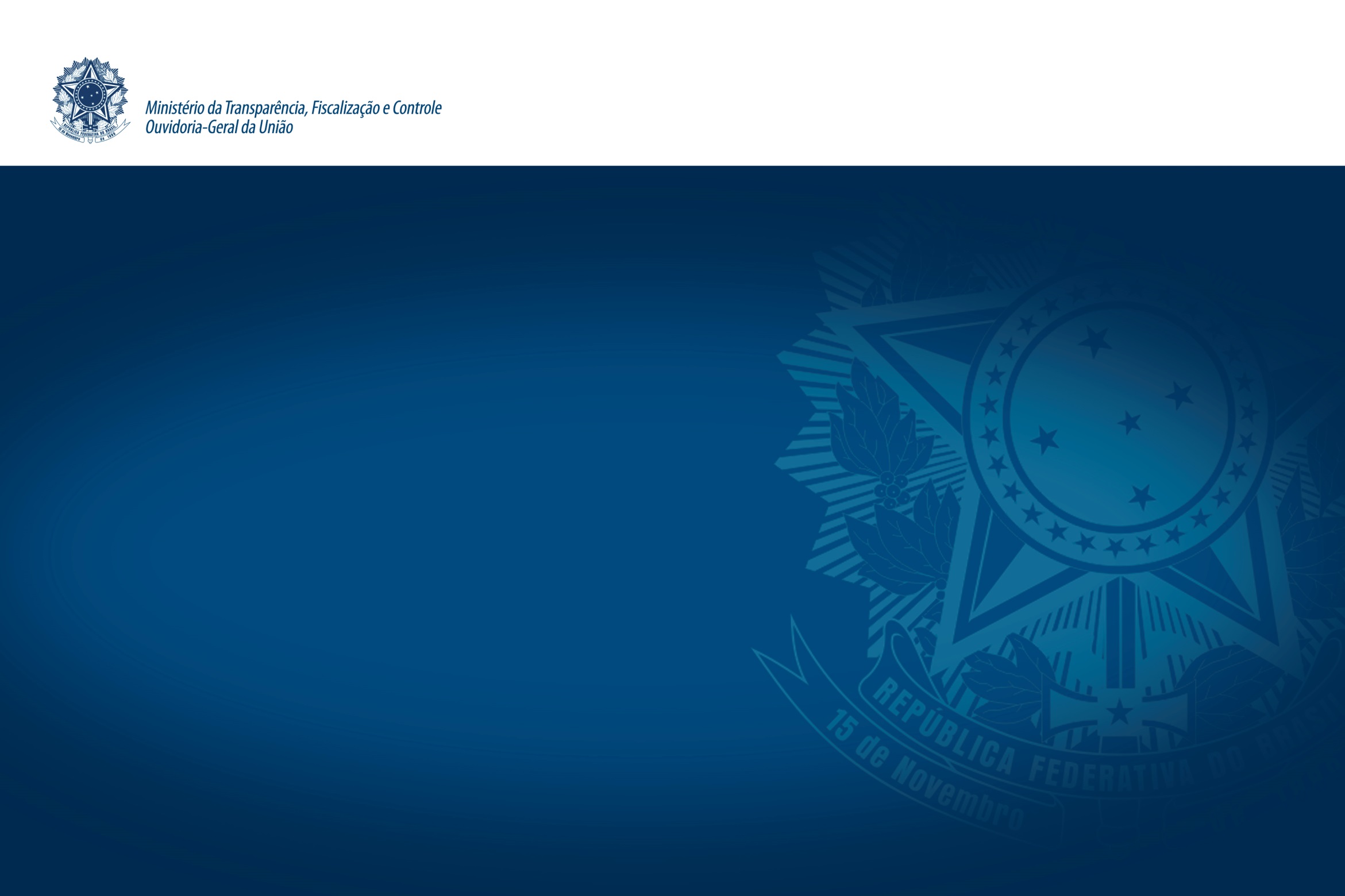 Lei 12527/2011
Art. 3o  Os procedimentos previstos nesta Lei destinam-se a assegurar o direito fundamental de acesso à informação e devem ser executados em conformidade com os princípios básicos da administração pública e com as seguintes diretrizes:
 
I - observância da publicidade como preceito geral e do sigilo como exceção; 
[...]
PRINCÍPIO DA MÁXIMA DIVULGAÇÃO
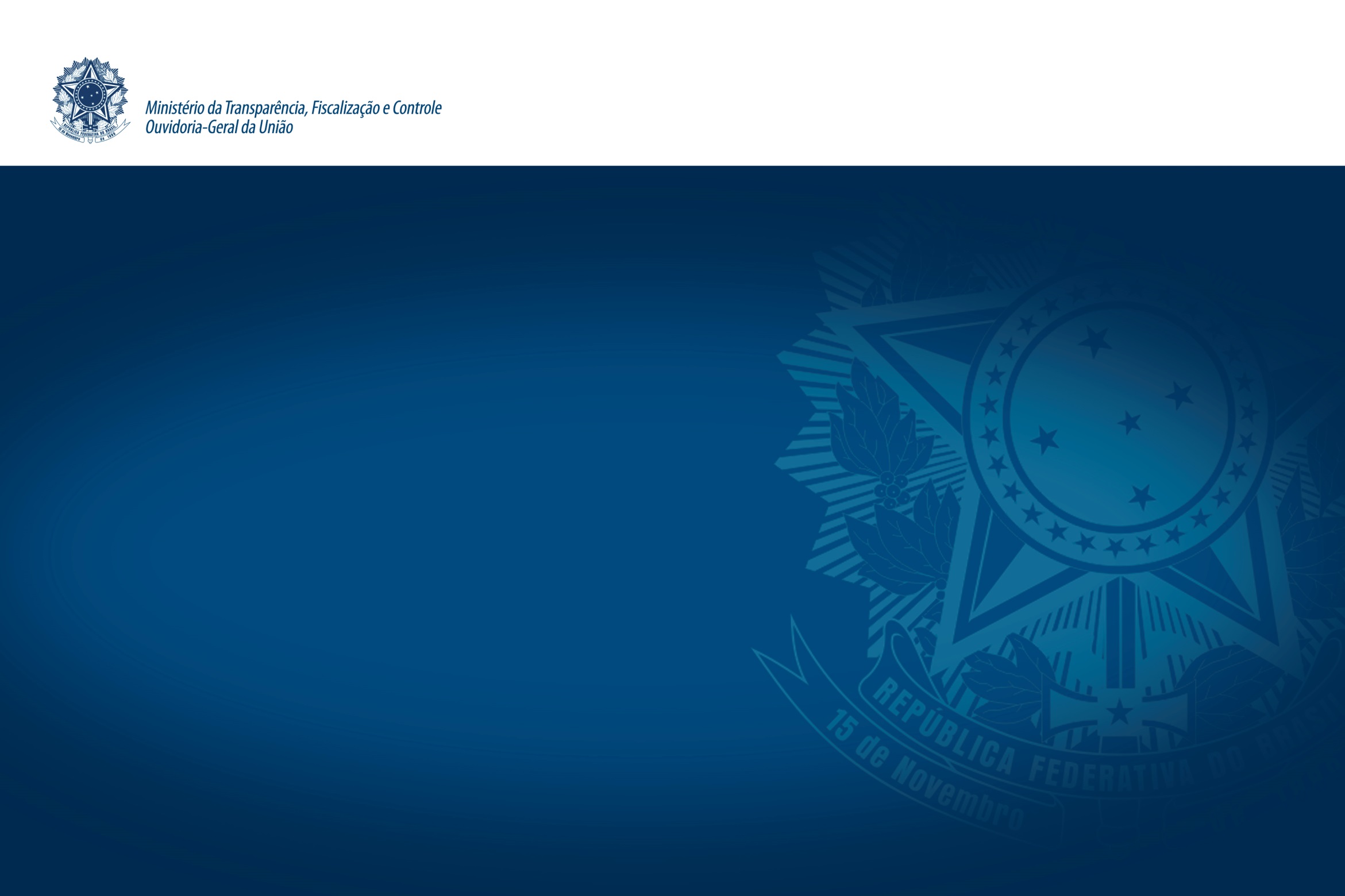 RESTRIÇÕES DE ACESSO NA HISTÓRIA
RESTRIÇÕES DE NATUREZA PRIVADA
NÍVEL DE RESTRIÇÃO DE ACESSO A ARQUIVOS PÚBLICOS
RESTRIÇÕES DE NATUREZA PÚBLICA
1789
2012
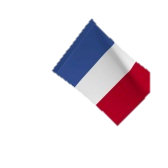 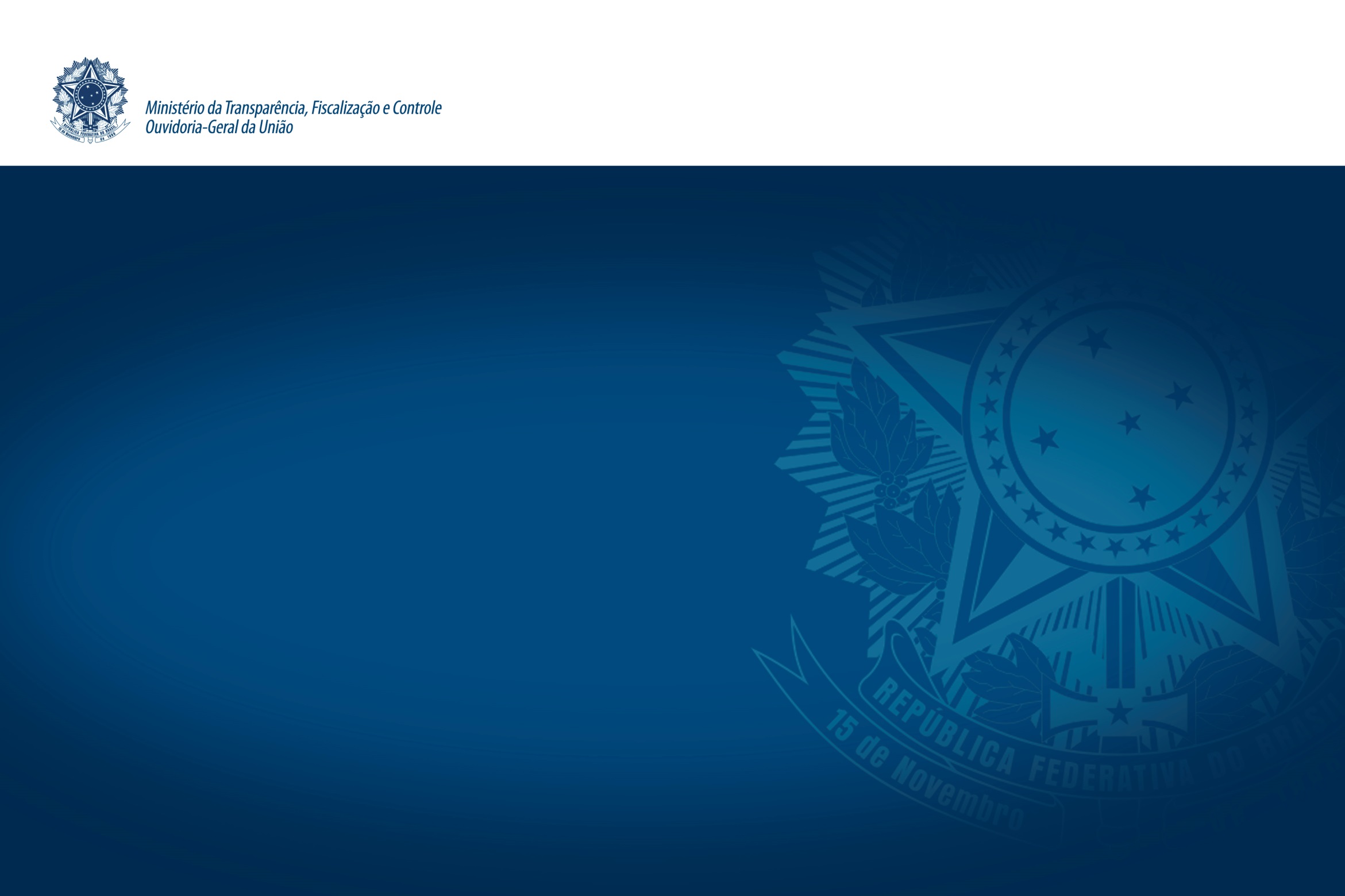 RESTRIÇÕES DE ACESSO NA HISTÓRIA
RESTRIÇÕES DE NATUREZA PRIVADA
NÍVEL DE RESTRIÇÃO DE ACESSO A ARQUIVOS PÚBLICOS
1789
2012
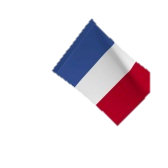 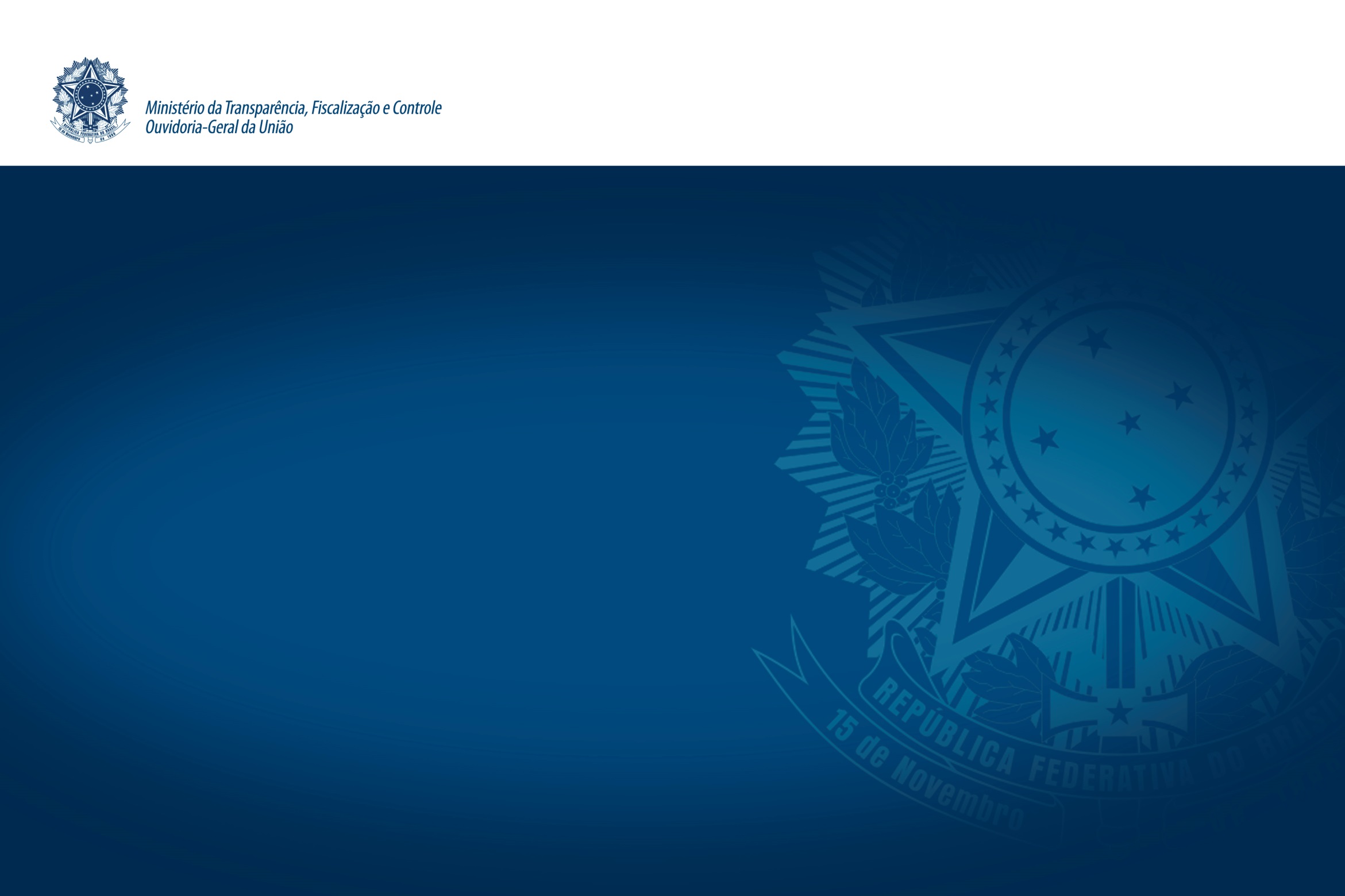 DIMENSÕES DA CIDADANIA SOB A PERSPECTIVA DA INFORMAÇÃO
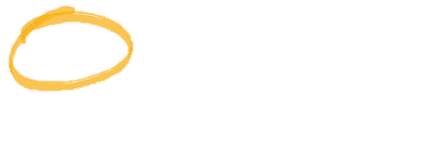 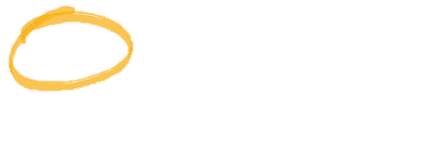 Direitos civis, políticos e sociais
Assimetrias informacionais como expressão do direito humano de autodeterminação da imagem: direitos de personalidade, direito de propriedade, etc…
Assimetrias informacionais como expressão da relação de poder estabelecida entre Estado e indivíduo: segredo de Estado, razões de Estado…
NECESSÁRIA AO ESTADO DEMOCRÁTICO DE DIREITO
INDESEJÁVEL NO ESTADO DEMOCRÁTICO DE DIREITO
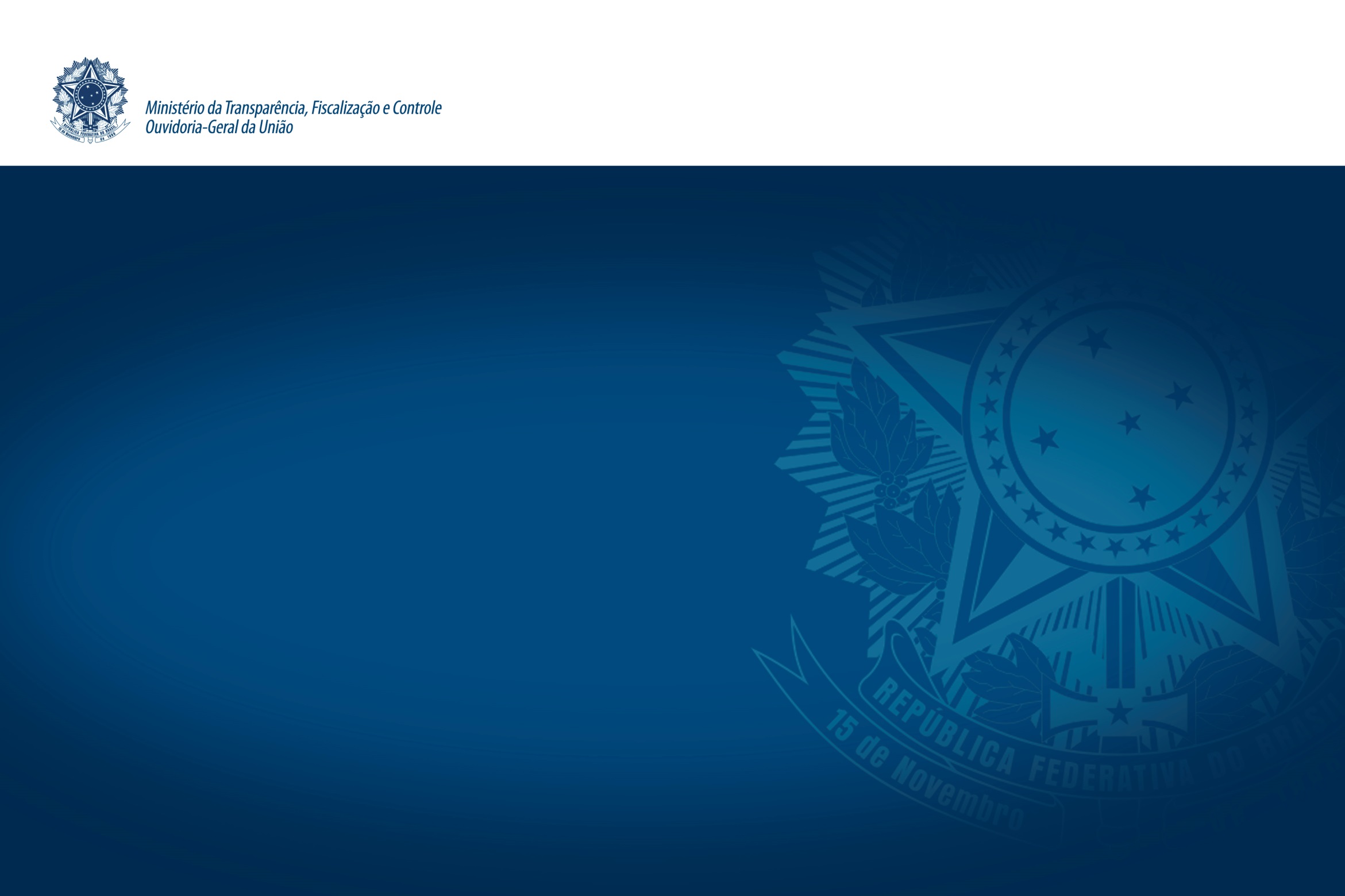 CONCEITOS RELEVANTES
Informação. Dados, processados ou não, que podem ser utilizados para produção e transmissão de conhecimento, contidos em qualquer meio, suporte ou formato (Lei 12.527/2011, art. 4º, I);
Documento. Unidade de registro de informações, qualquer que seja o suporte ou formato (Lei 12.527/2011, art. 4º, II);
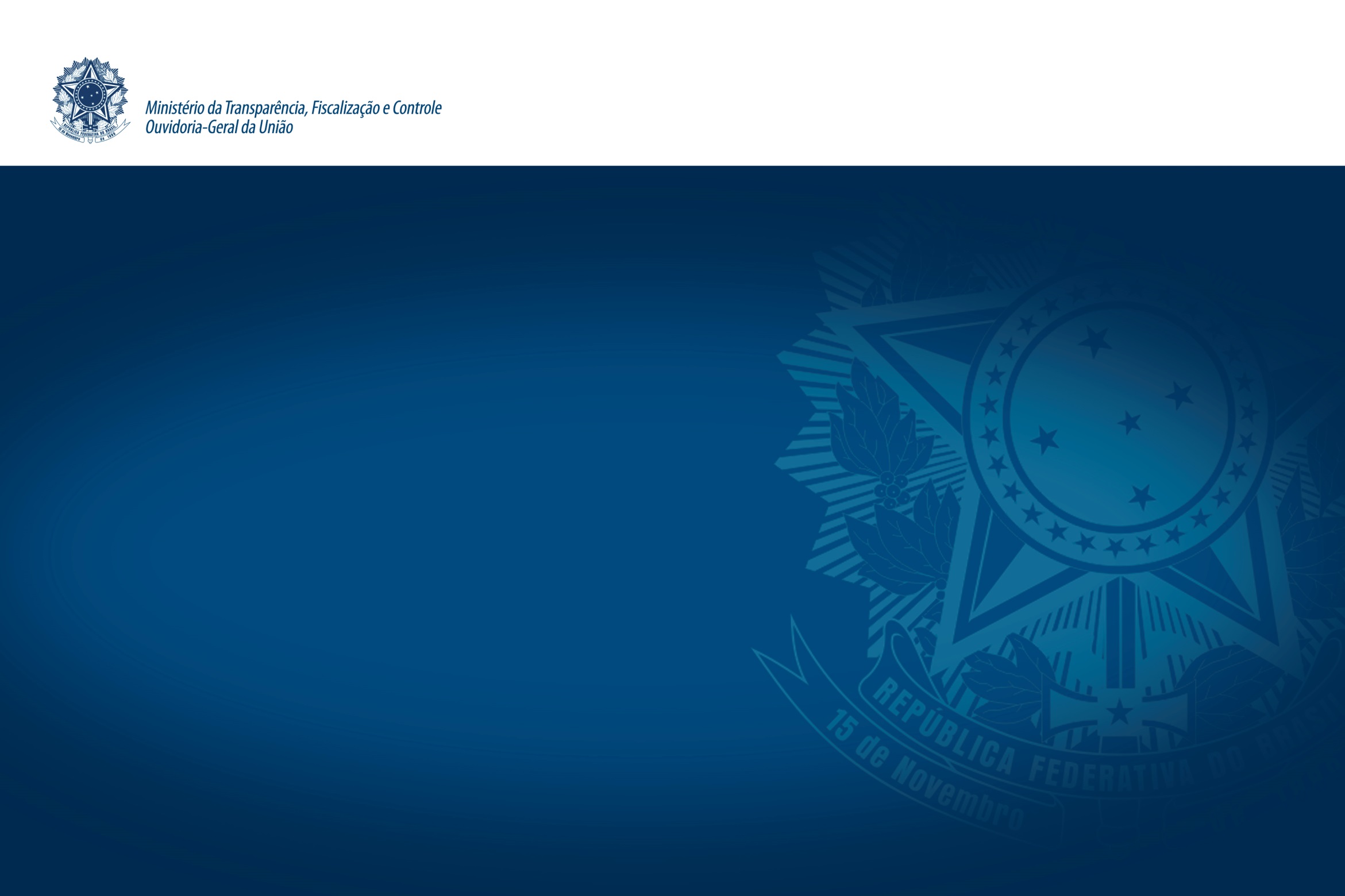 CONCEITOS RELEVANTES
CRITÉRIO RELEVANTE: ASSUNTO
CRITÉRIO RELEVANTE: ORIGEM/LOCAL
Informação pública. Informação produzida pela Administração Pública, no exercício de suas atribuições, submetida ao regime jurídico público. A natureza pública da informação é condicionada, de um lado, pela titularidade do dado e, de outro, pela garantia da legitimidade das ações do Estado.
Documento público (1) Do ponto de vista da acumulação, documento de arquivo público . (2) Do ponto de vista da propriedade, documento pertencente ao poder público. (3) Do ponto de vista da produção, documento emanado do poder público. (ARQUIVO NACIONAL (BRASIL). Dicionário brasileiro de terminologia arquivística. Rio de Janeiro: Arquivo Nacional, 2005)

Documento privado. Documento de Arquivo privado (Arquivo(1) entidade coletiva de direito privado, família ou pessoa). (Idem)
Informação privada. Informação de titularidade de pessoa física ou jurídica de direito privado, independentemente de quem a produza ou custodie, e submetida ao regime jurídico privado.
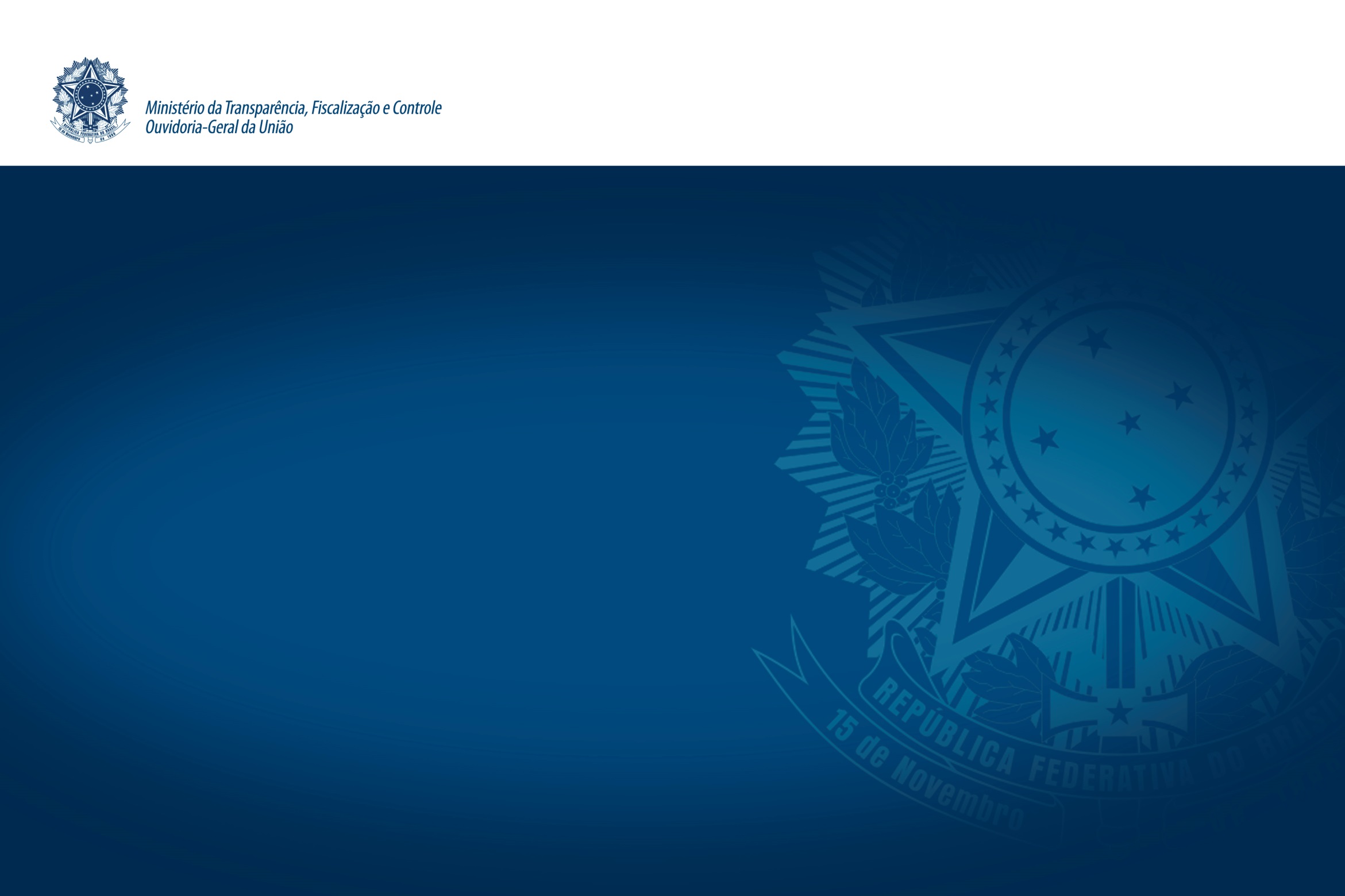 DOCUMENTOS PÚBLICOS E INFORMAÇÕES PRIVADAS
Lei 12.527/2011
Art. 7º
§ 2o  Quando não for autorizado acesso integral à informação por ser ela parcialmente sigilosa, é assegurado o acesso à parte não sigilosa por meio de certidão, extrato ou cópia com ocultação da parte sob sigilo.
SISTEMA DE EXCEÇÕES À PUBLICIDADE
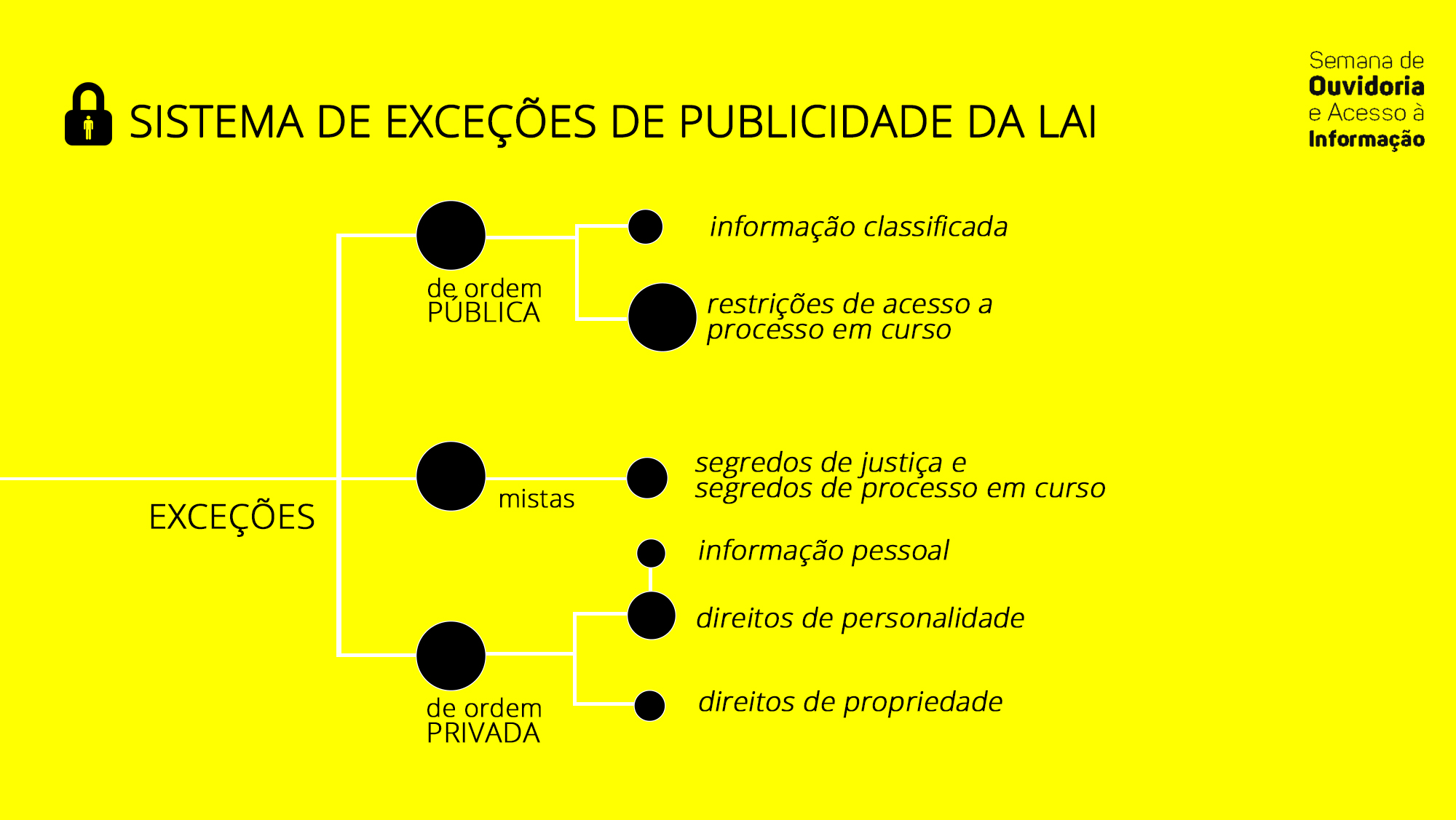 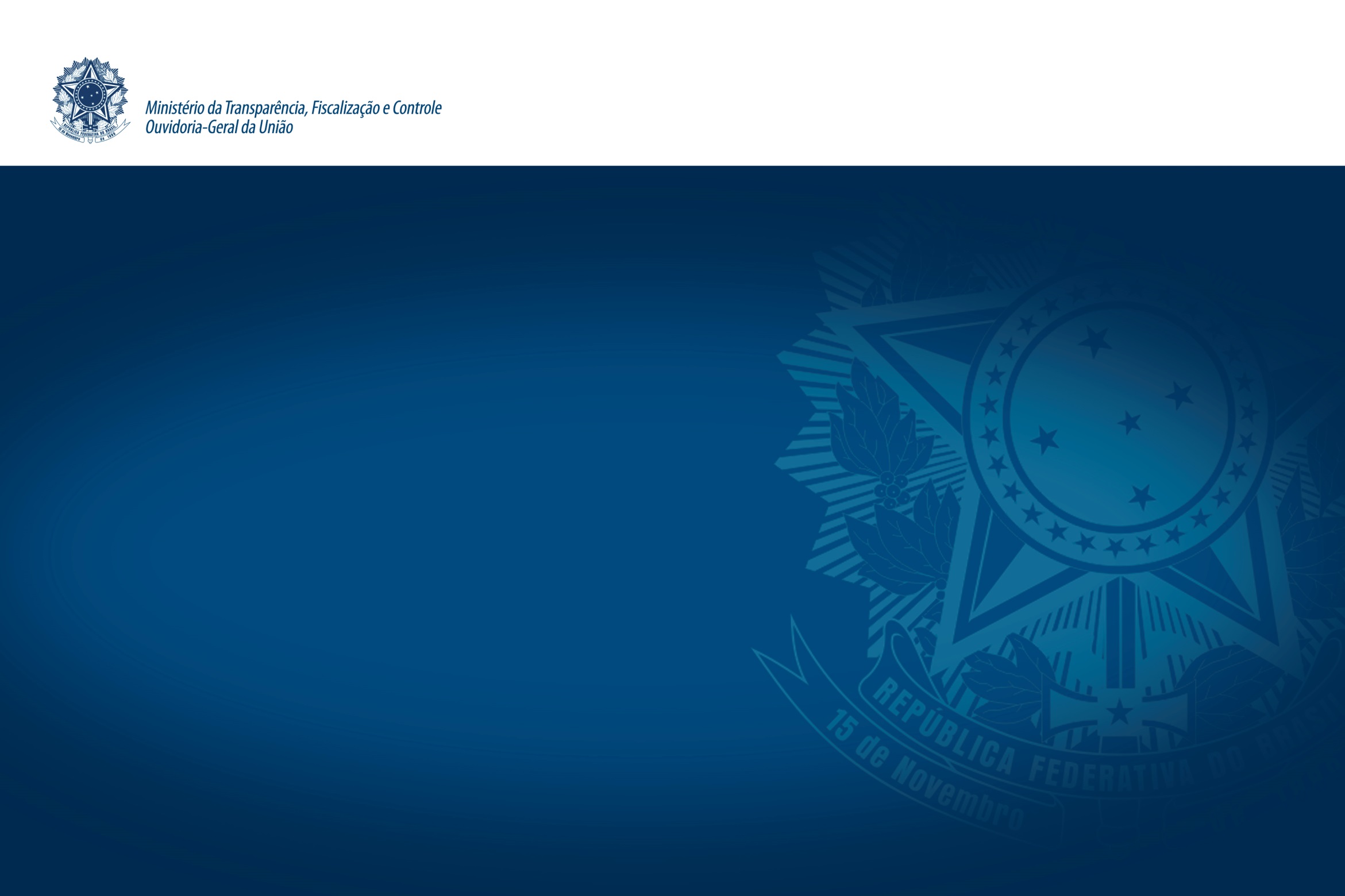 INFORMAÇÃO PRIVADA
(arts. 22 e 31 da LAI)
Informação Pessoal
Sigilos com fundamento nos direitos de personalidade
Sigilos com fundamento nos direitos de propriedade
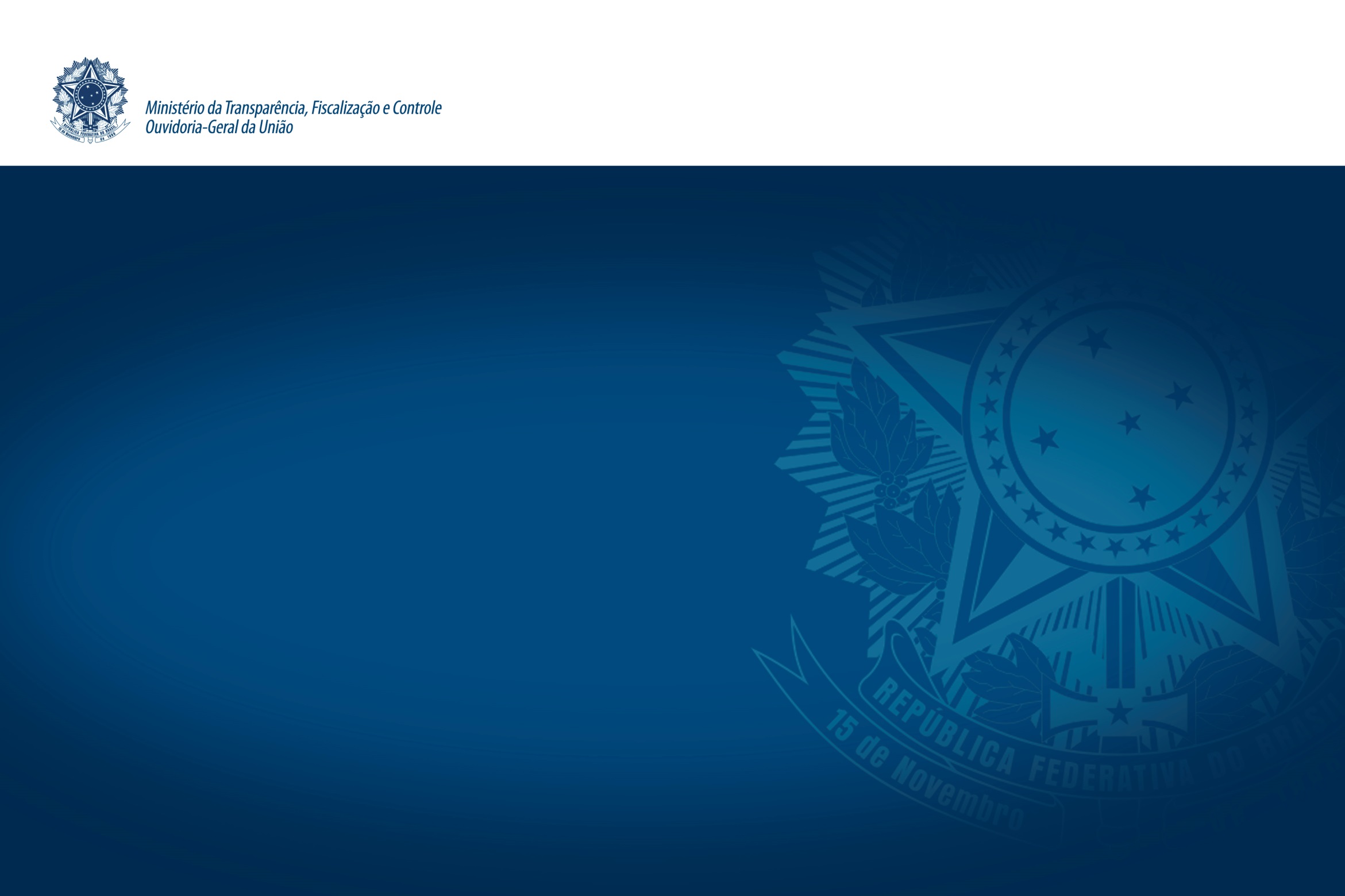 INFORMAÇÃO PESSOAL
Contudo, nem toda informação pessoal deverá estar sujeita à restrição de acesso. O art. 31 da Lei de Acesso à informação, ao regulamentar o acesso às informações pessoais, impôs deveres de salvaguarda à Administração apenas quando as informações pessoais digam respeito  à intimidade, vida privada, honra e imagem.
Definir se uma informação é ou não pessoal não se apresenta como um desafio, basta que atentemos para a questão da titularidade da informação, como fica claro na LAI:
IV - informação pessoal: aquela relacionada à pessoa natural identificada ou identificável;
Constituição
Art. 5º
X - são invioláveis a intimidade, a vida privada, a honra e a imagem das pessoas [...]
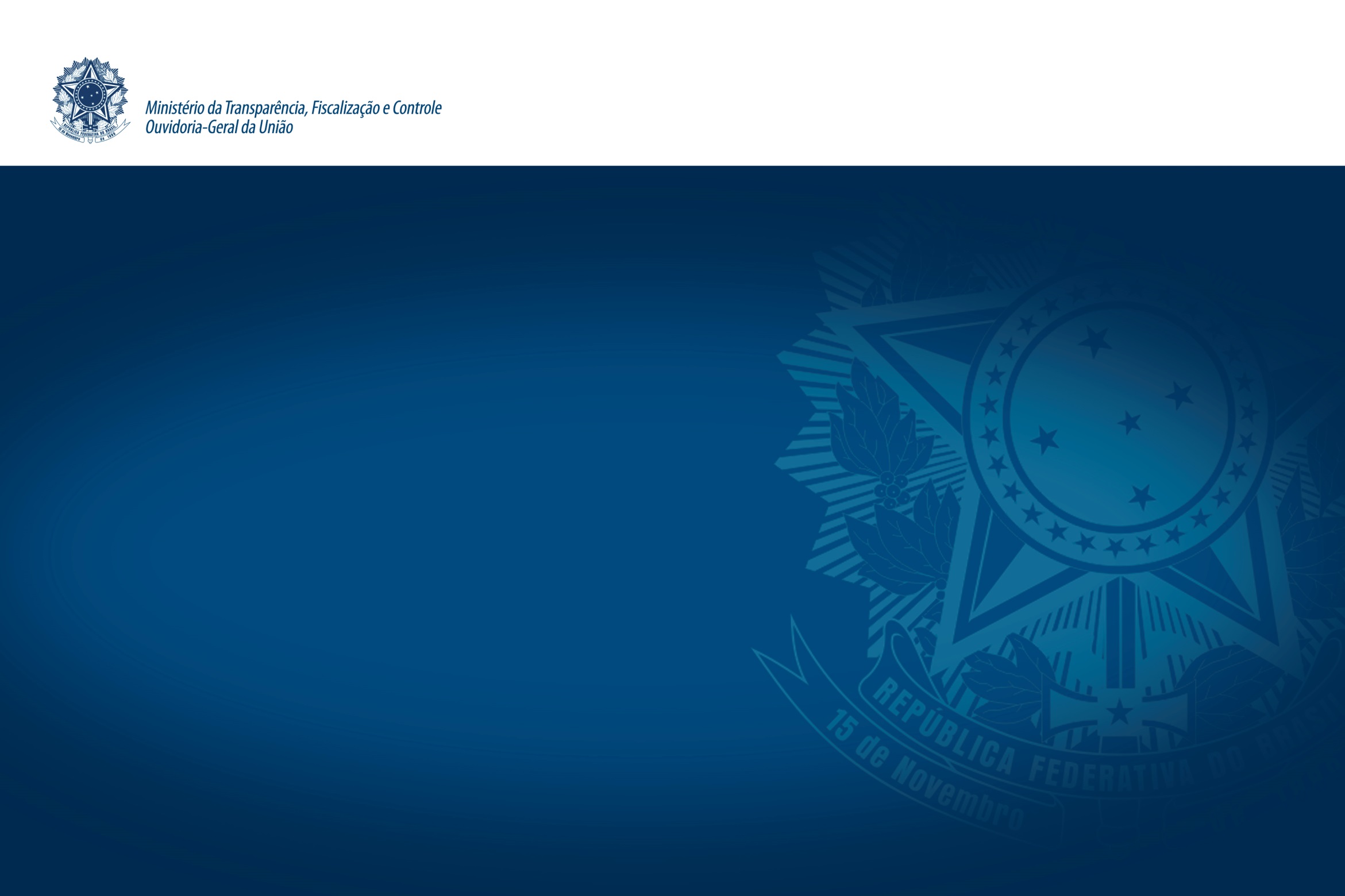 INFORMAÇÃO PESSOAL
identificada ou identificável
PESSOAL
Art. 5º, X da CF
Art. 31 da LAI
Informação relativa à 
Intimidade, vida privada, honra e imagem
Sigilo Fiscal, Bancário, 
de dados etc
!
Dados sensíveis
Sigilos legais com 
fundamento art. 5º, X da CF
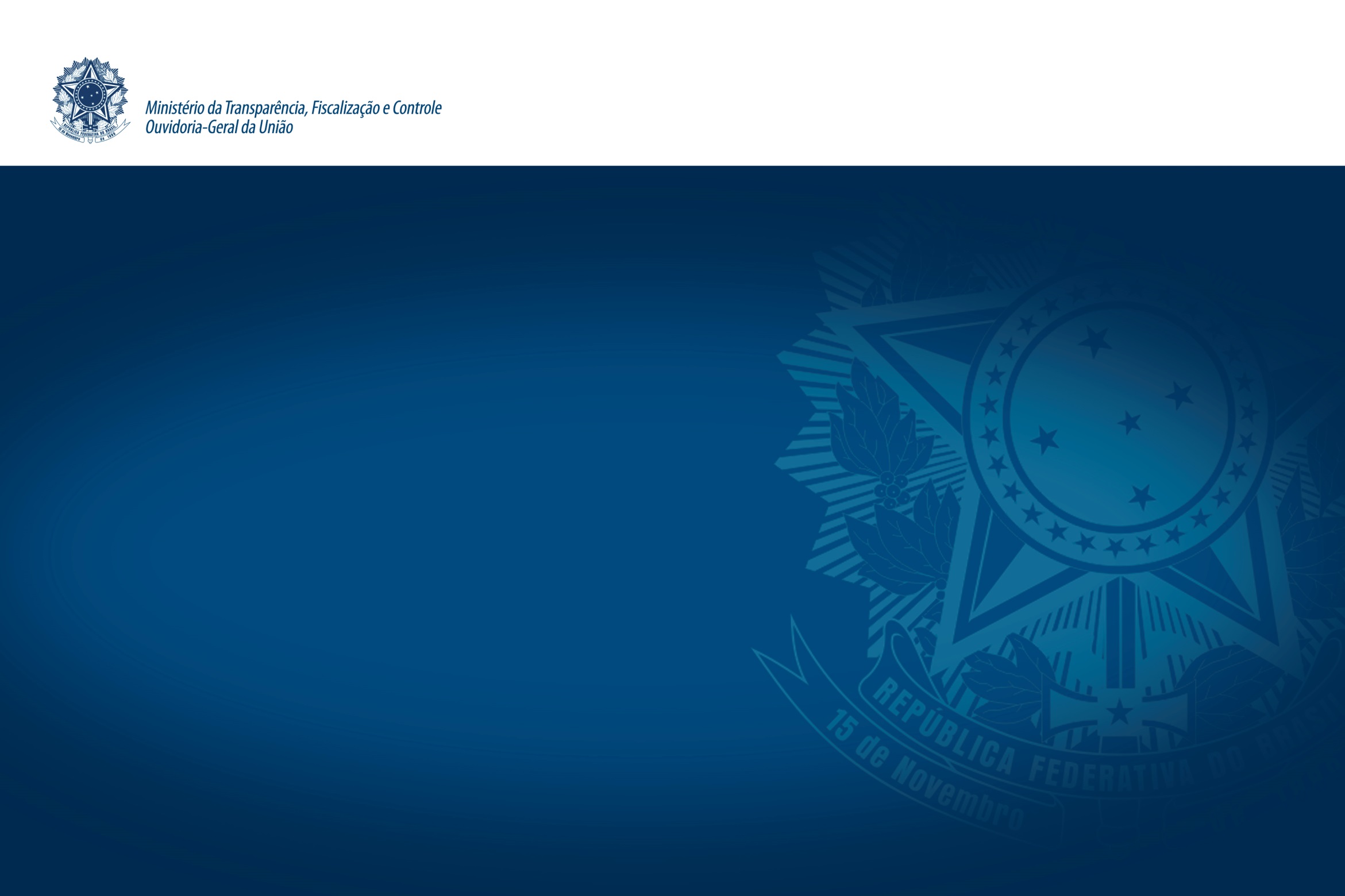 INFORMAÇÃO PESSOAL
Regra geral da Lei 12.527/2011
Art. 31.  O tratamento das informações pessoais deve ser feito de forma transparente e com respeito à intimidade, vida privada, honra e imagem das pessoas, bem como às liberdades e garantias individuais. 
§ 1o  As informações pessoais, a que se refere este artigo, relativas à intimidade, vida privada, honra e imagem: 

I - terão seu acesso restrito, independentemente de classificação de sigilo e pelo prazo máximo de 100 (cem) anos a contar da sua data de produção, a agentes públicos legalmente autorizados e à pessoa a que elas se referirem; e 

II - poderão ter autorizada sua divulgação ou acesso por terceiros diante de previsão legal ou consentimento expresso da pessoa a que elas se referirem.
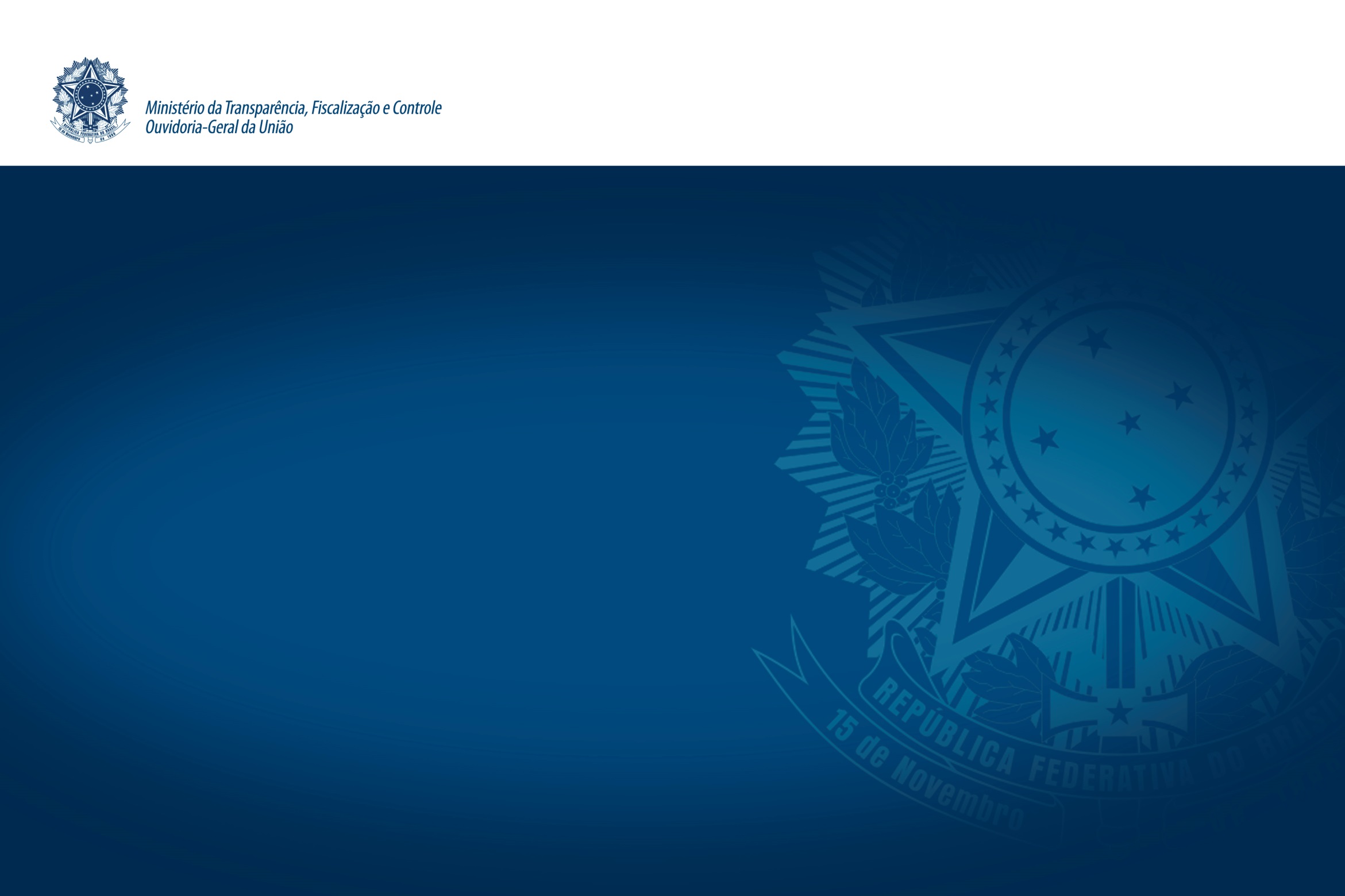 INFORMAÇÃO PESSOAL
Exceções à regra geral de acesso exclusivo ao titular
Previsão legal;
Autorização expressa do titular;
Prevenção e diagnóstico médico, quando a pessoa estiver física ou legalmente incapaz, adstrito ao tratamento médico;
Realização de estatísticas e pesquisas científicas de evidente interesse público ou geral, previsto em lei, mediante desidentificação (ou seja, deixa de ser pessoalizada);
Necessária ao cumprimento de ordem judicial;
Defesa de direitos humanos;
Proteção do interesse público geral e preponderante.
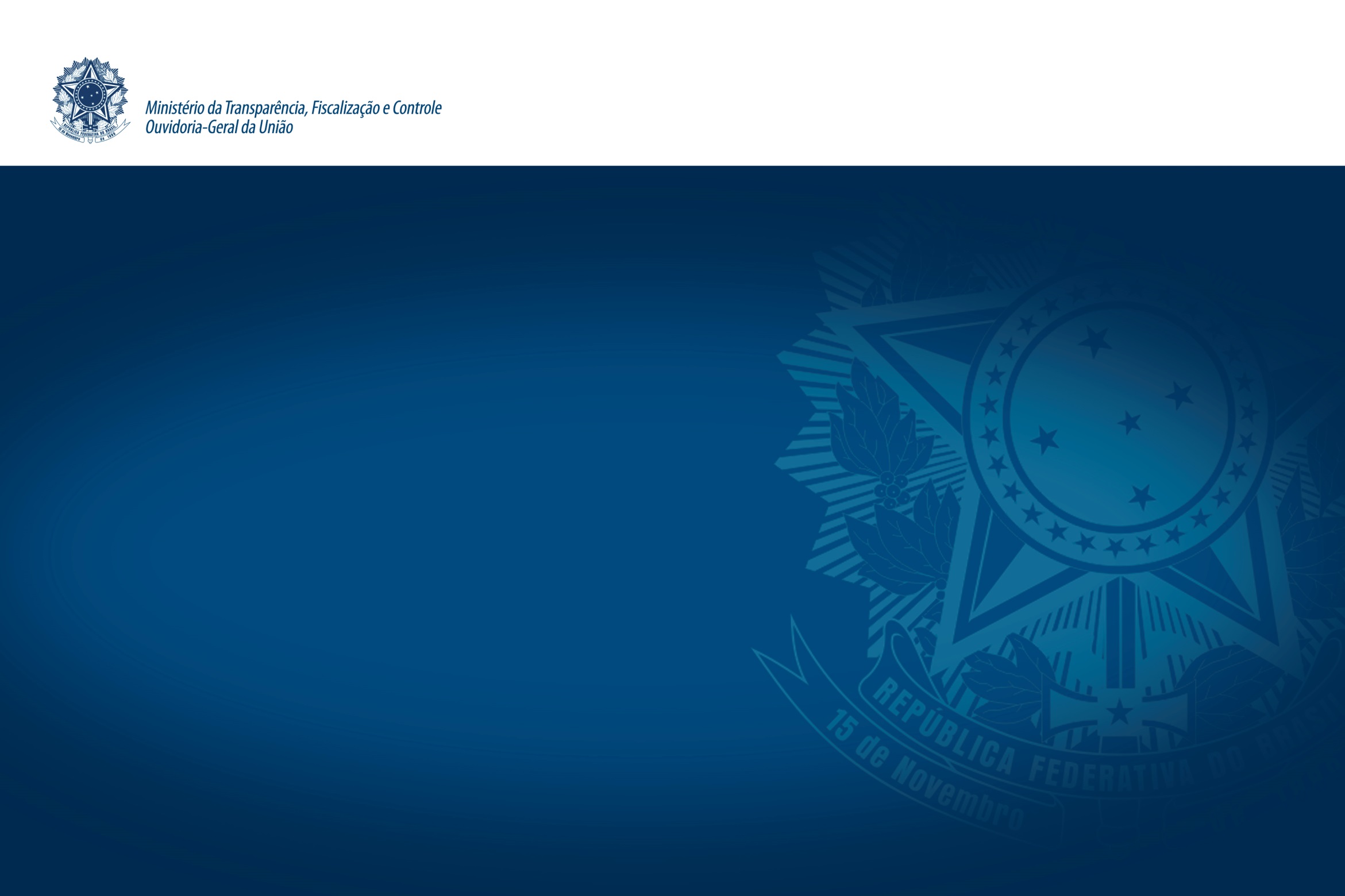 SIGILOS DERIVADOS DOS DIREITOS DE PERSONALIDADE
SIGILO FISCAL (Lei 5.172/1966). 

SIGILO BANCÁRIO (Lei Complementar 105/2001). 

SIGILO DE INFORMAÇÕES PRESTADAS AO IBGE (Lei 5.534/1968).
SIGILO COMERCIAL LATO SENSU no CÓDIGO CIVIL. (arts. 1.190 e 1191)
SIGILO COMERCIAL DE EMPRESAS DE ECONOMIA MISTA. (art. 155 § 1º, Lei 6.404/1976)

SIGILO EMPRESARIAL (art. 169 da Lei 11.101/2005)
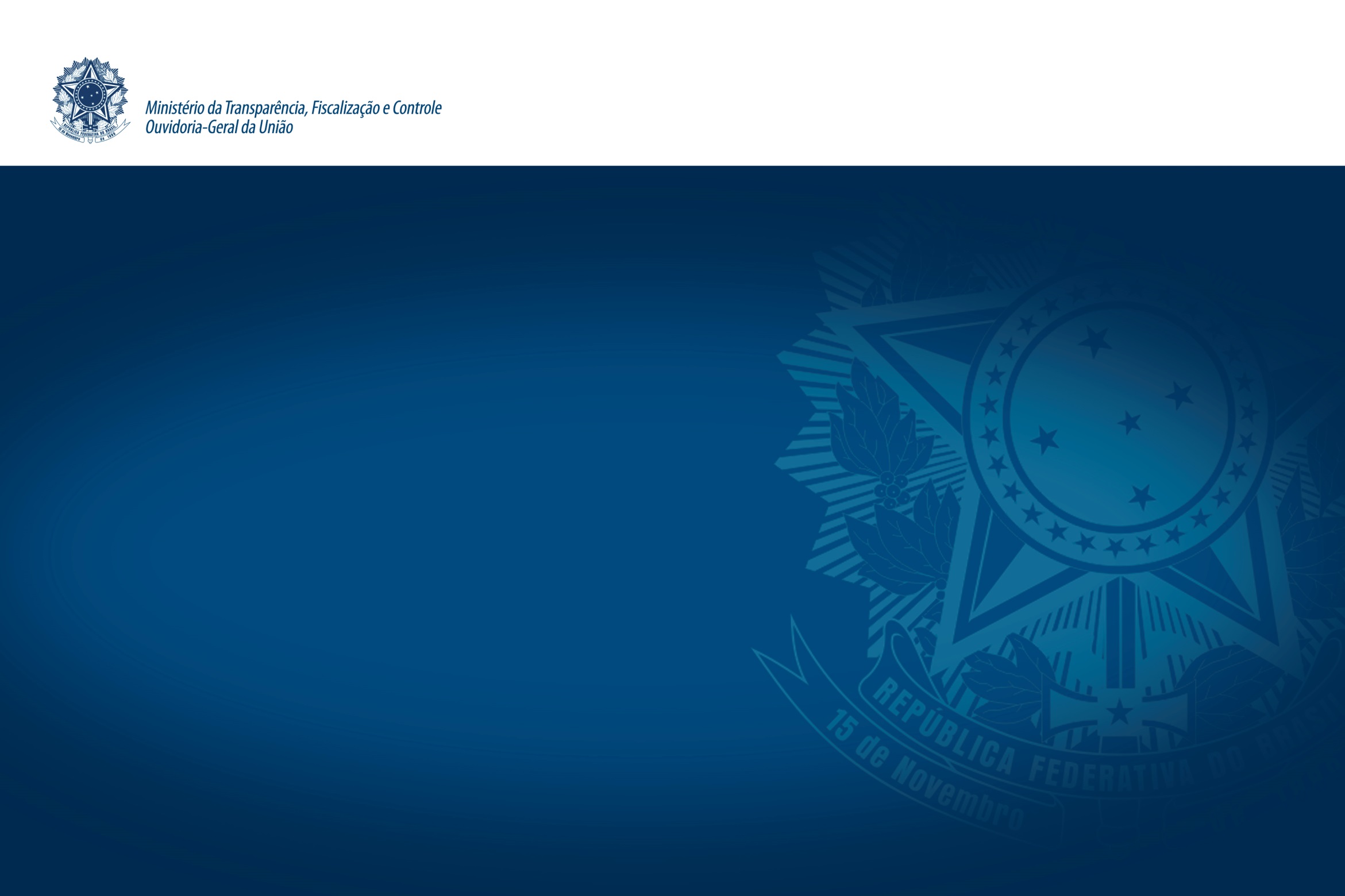 SIGILOS DERIVADOS DOS DIREITOS DE PERSONALIDADE
Art. 5º do Decreto 7.724/2012
§ 1o A divulgação de informações de empresas públicas, sociedade de economia mista e demais entidades controladas pela União que atuem em regime de concorrência, [...], estará submetida às normas pertinentes da Comissão de Valores Mobiliários, a fim de assegurar sua competitividade, governança corporativa e, quando houver, os interesses de acionistas minoritários.

§ 2o  Não se sujeitam ao disposto neste Decreto as informações relativas à atividade empresarial de pessoas físicas ou jurídicas de direito privado obtidas pelo Banco Central do Brasil, pelas agências reguladoras ou por outros órgãos ou entidades no exercício de atividade de controle, regulação e supervisão da atividade econômica cuja divulgação possa representar vantagem competitiva a outros agentes econômicos.
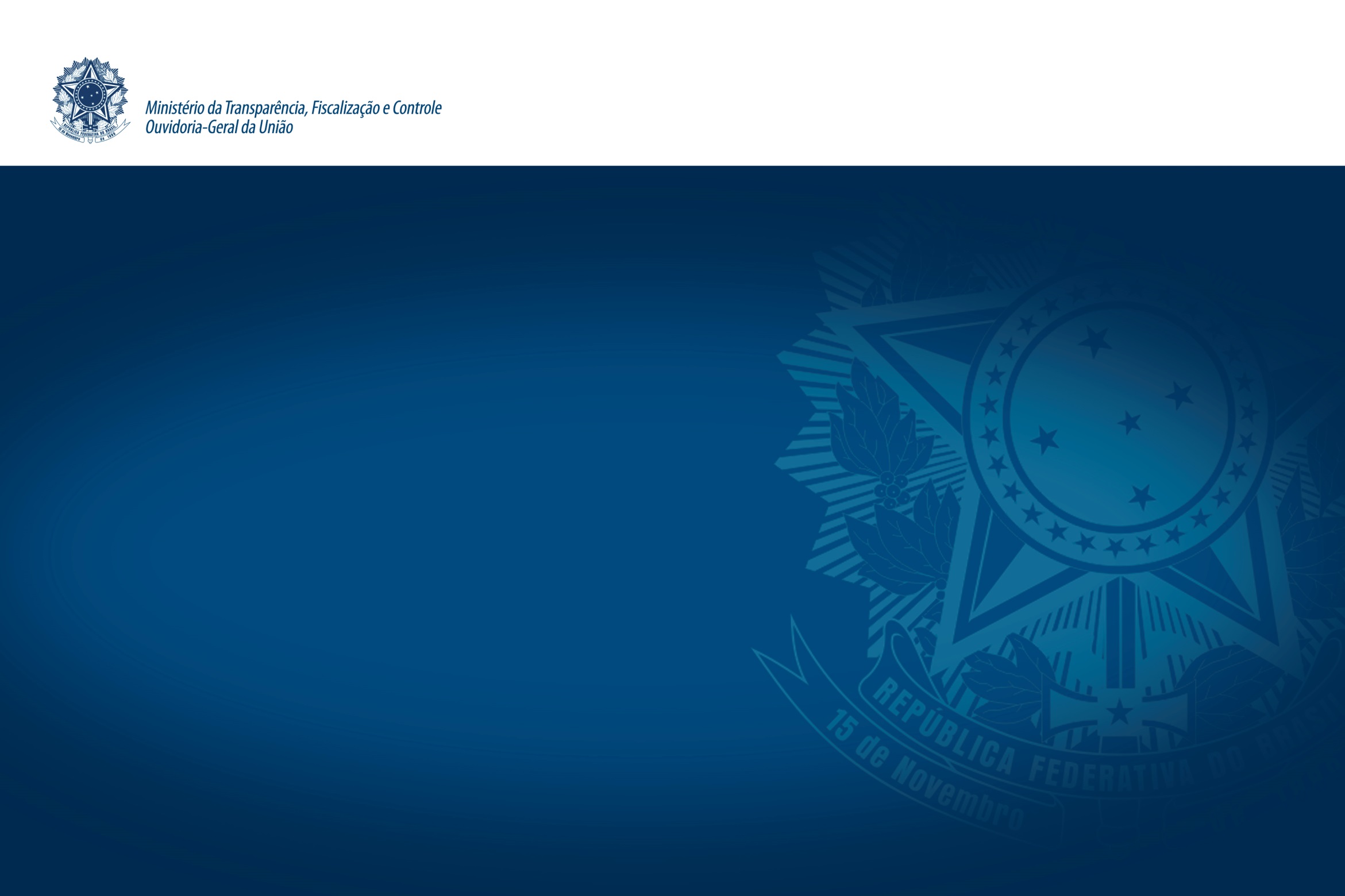 SIGILOS DERIVADOS DOS DIREITOS DE PROPRIEDADE
Informação de natureza patrimonial
A restrição de acesso à informação que constitua propriedade de pessoa natural ou moral não decorre de sigilo legal específico, mas dos direitos de propriedade do sujeito sobre a informação solicitada. Nesse caso, há de se ponderar entre os direitos fundamentais de acesso à informação (5º, XXXIII) e de propriedade (5º, caput, XXII):
PROPRIEDADE INTELECTUAL
SEGREDO INDUSTRIAL
DIREITO AUTORAL
(com ou sem propriedade)
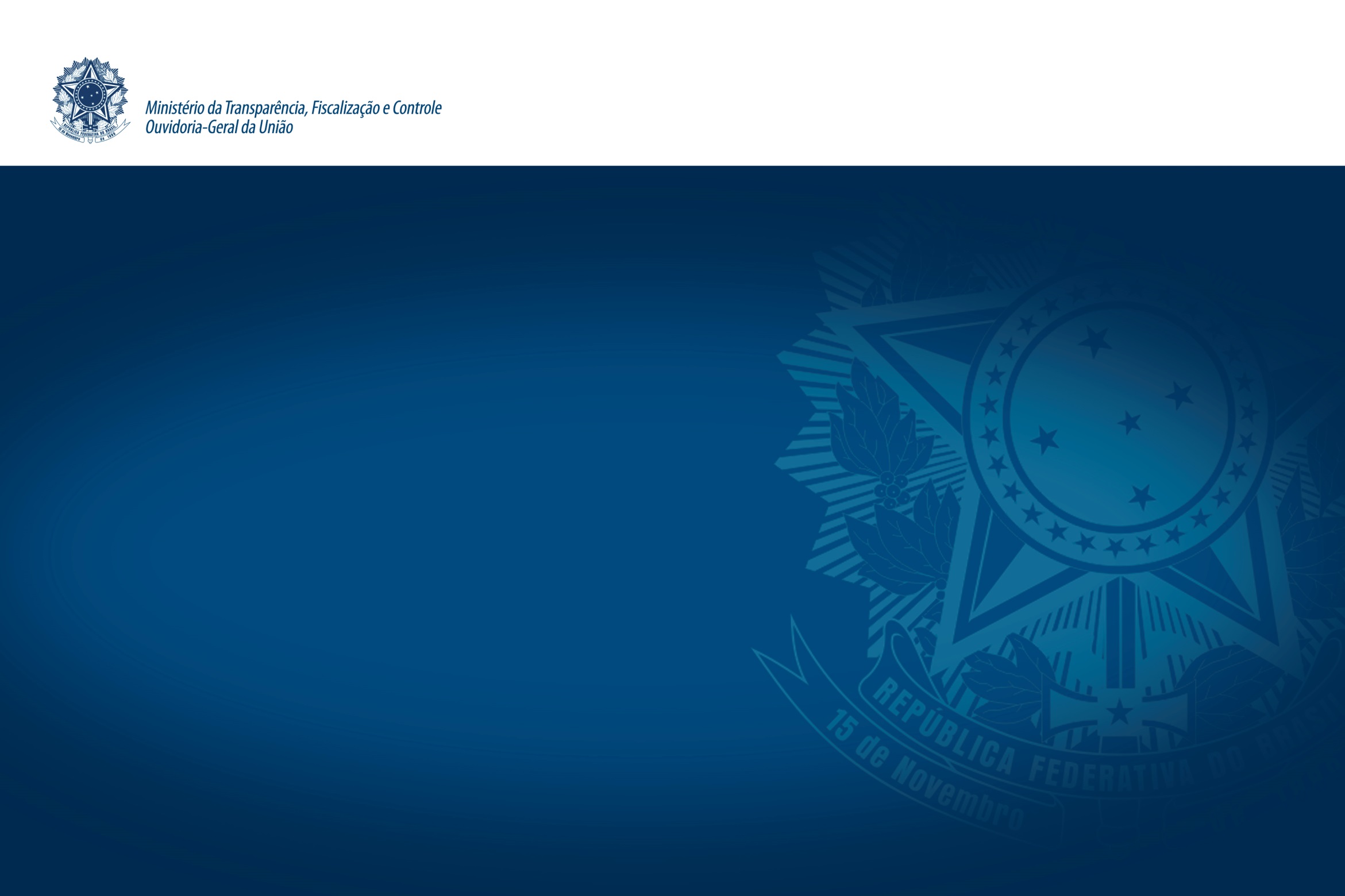 EXCEÇÕES À PUBLICIDADE DO PROCESSO
(arts. 7º, § 3º e 22 da LAI)
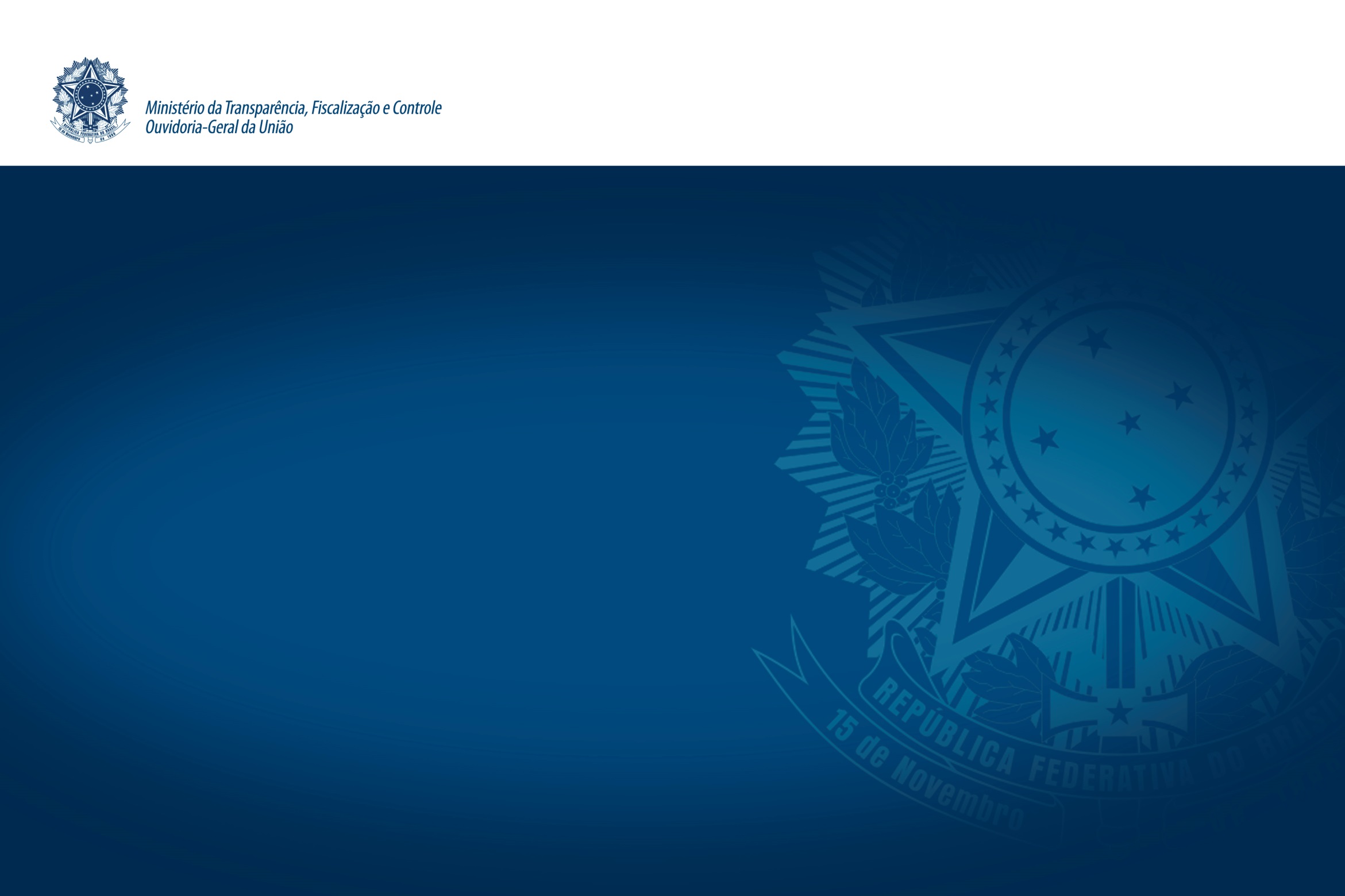 SIGILOS DE PROCESSOS E PROCEDIMENTOS (Leis 8.112/1991, 3.689/1941, 5.869/1973 dentre outros). 

Visam a garantir a lisura e eficácia de processos e procedimentos, contribuindo à manutenção da segurança jurídica das relações, uma vez que impedem a propagação de meras expectativas de direito ou de fato decorrentes da sua publicidade. 

Apresentam:
componente de interesse público (segurança jurídica) e 
Componente de interesse privado (defesa da intimidade, honra e imagem dos envolvidos nos processos e procedimentos). 

Após concluído o processo, a este deverá ser dado publicidade, mantendo-se a restrição de acesso tão-só à informação que diga respeito à intimidade das partes (art. 31 da Lei de Acesso) ou outra hipótese de sigilo existente.
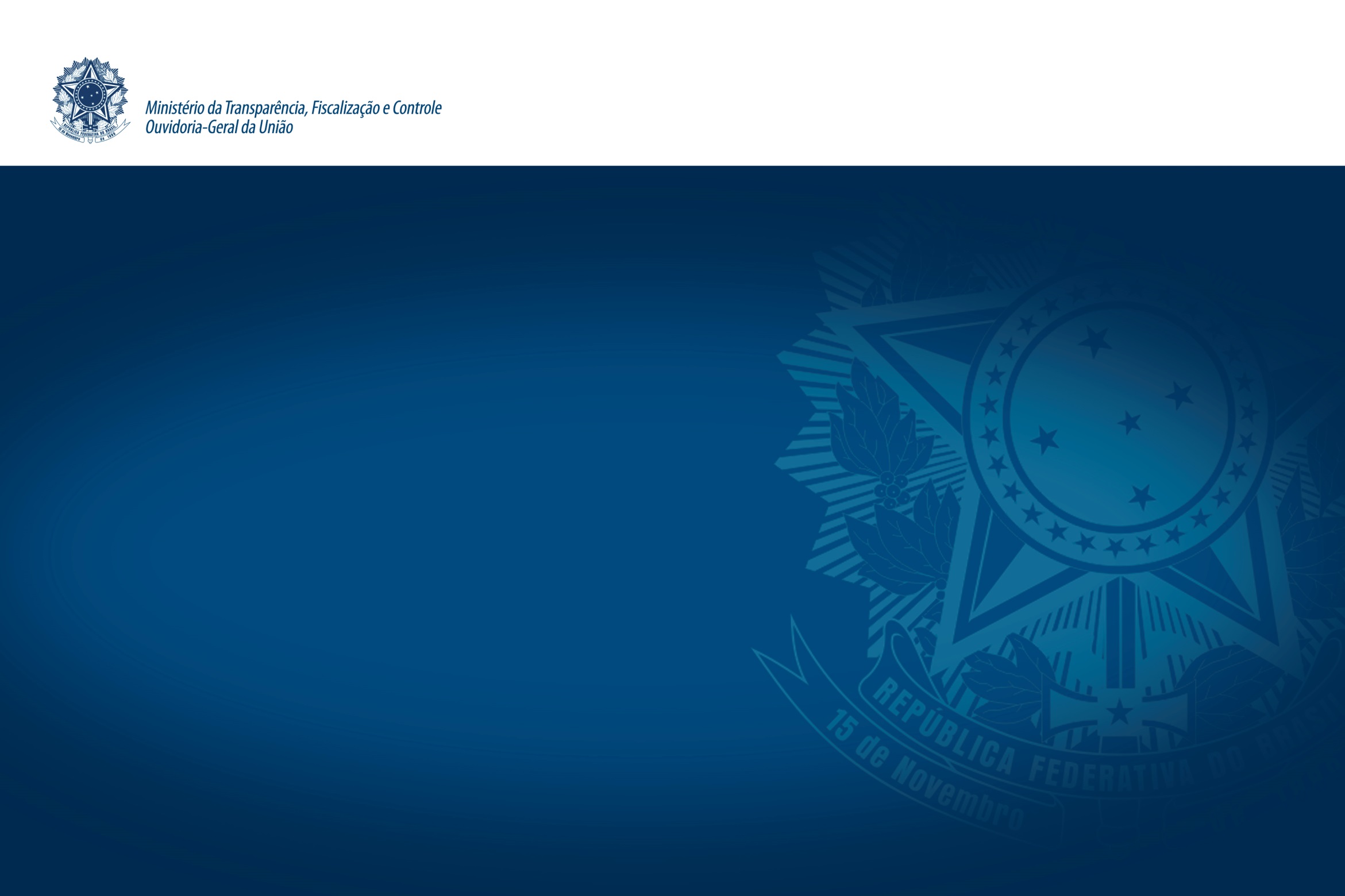 SIGILOS DE PROCESSOS E PROCEDIMENTOS
RESTRIÇÃO À INFORMAÇÃO DE PROCEDIMENTOS: INTERESSE DA SOCIEDADE
CONCLUSÃO DO PROCESSO
SIGILOS E RESTRIÇÕES DE ACESSOS DERIVADOS DE DIREITOS FUNDAMENTAIS
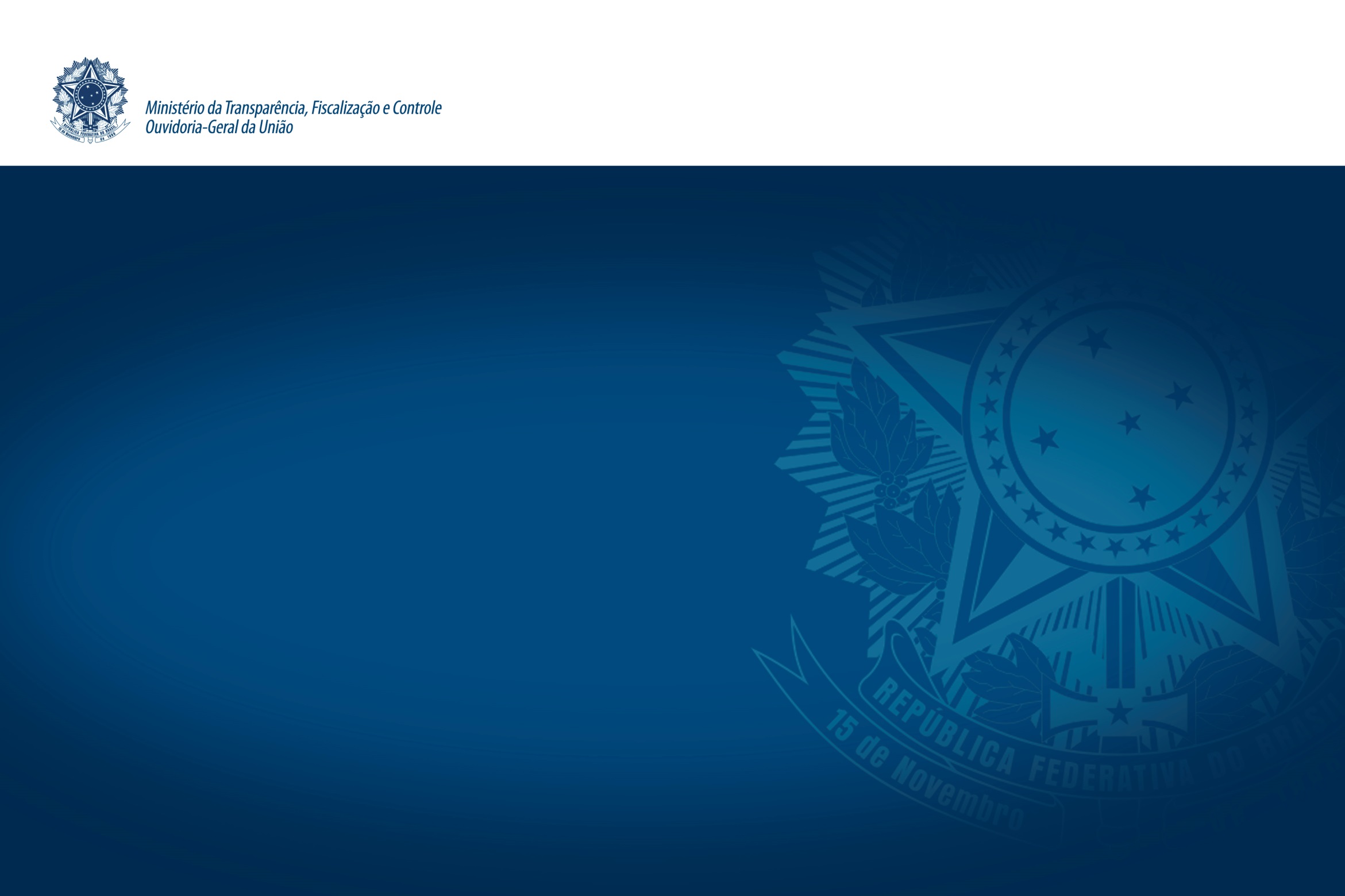 SIGILOS DE PROCESSOS E PROCEDIMENTOS
Art. 7º, §3º da LAI:
§ 3o  O direito de acesso aos documentos ou às informações neles contidas utilizados como fundamento da tomada de decisão e do ato administrativo será assegurado com a edição do ato decisório respectivo.
Justifica-se a leitura restritiva quando a divulgação:
 
Gerar disseminação de expectativas equivocadas;
Frustrar a finalidade do processo.
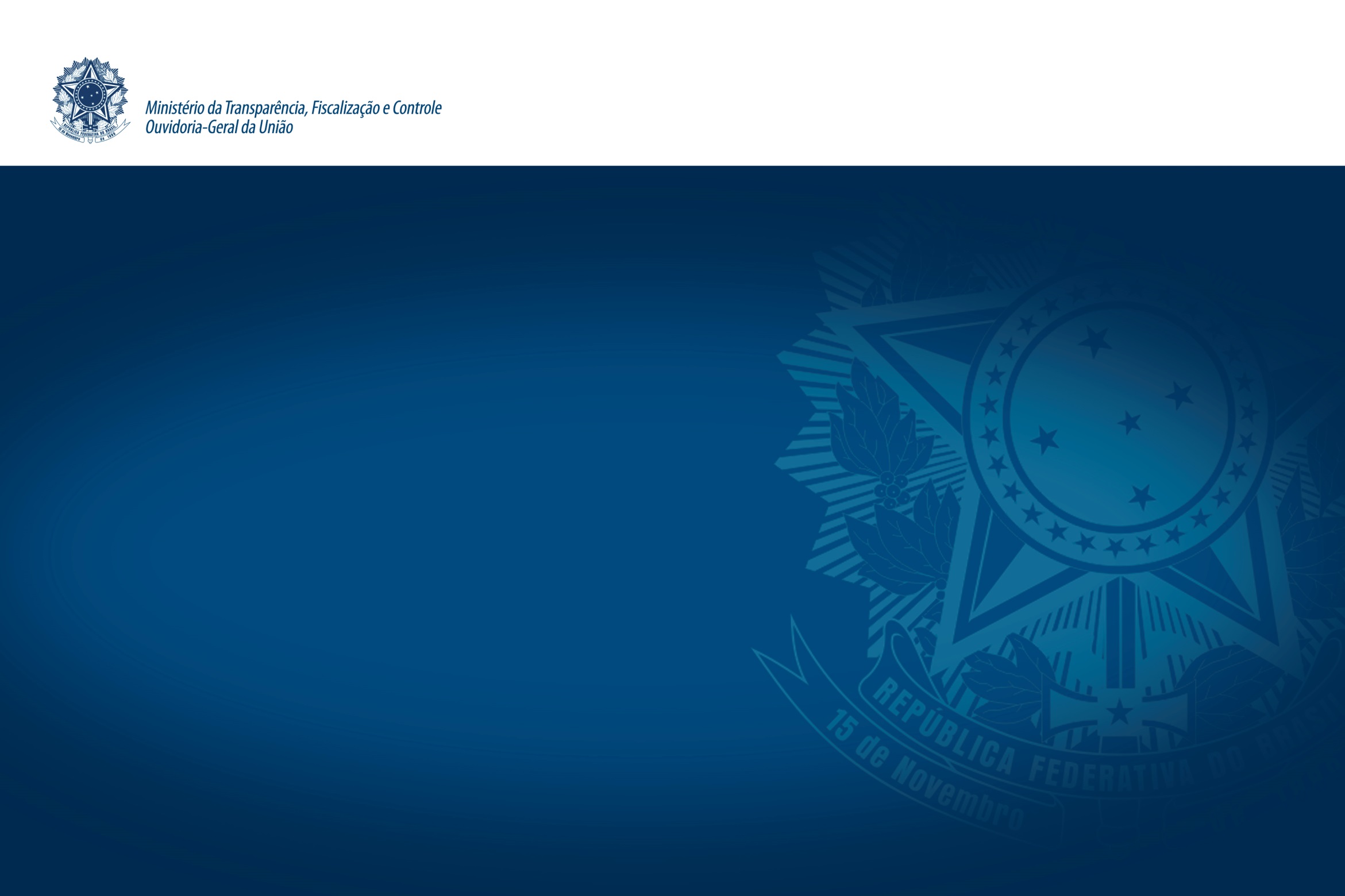 INFORMAÇÃO PÚBLICA
(art. 23 da LAI)
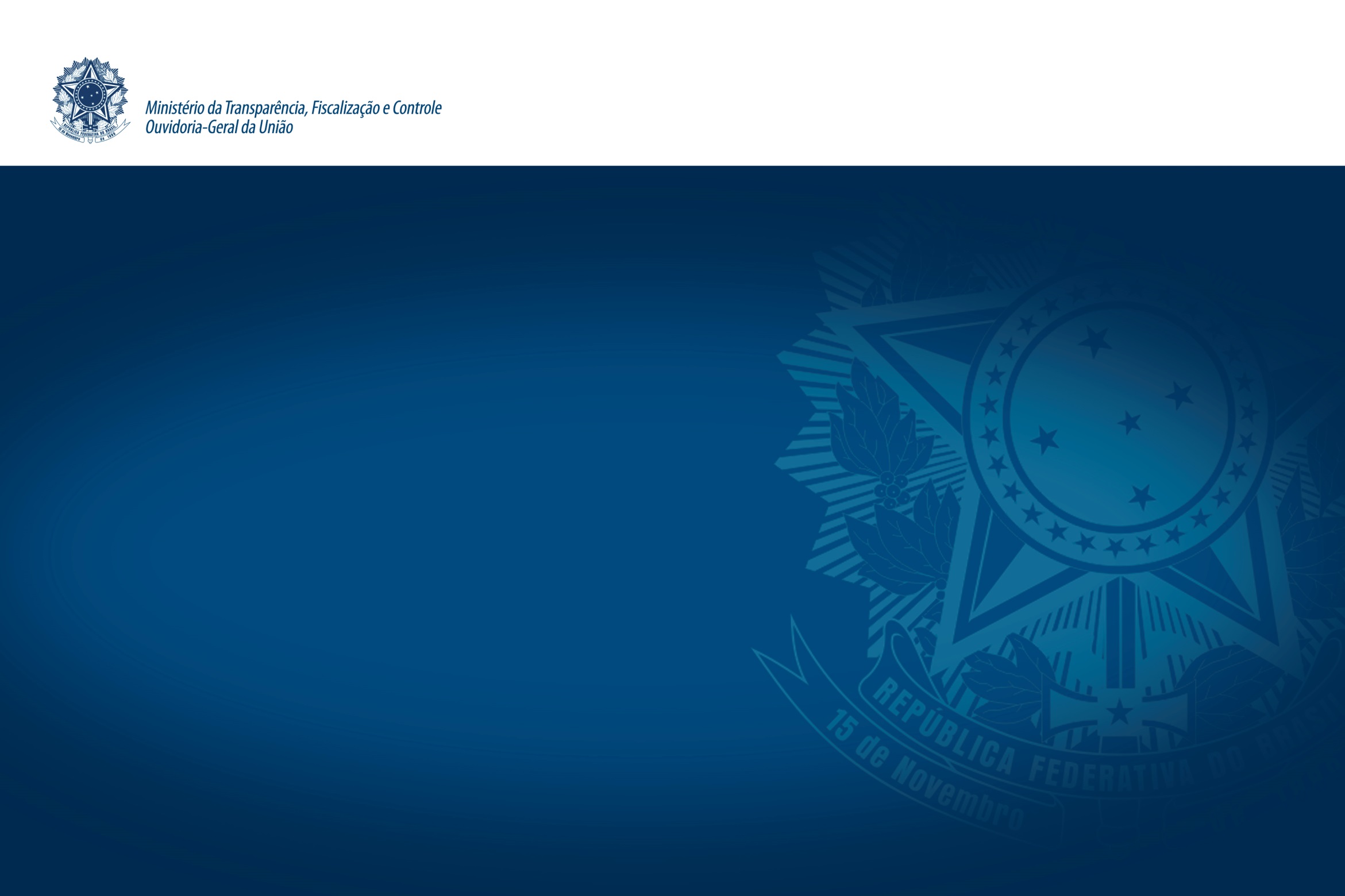 INFORMAÇÕES CLASSIFICADAS
Rol taxativo de hipóteses;
Prazos definidos em lei a contar de sua produção;
Graus de sigilo e competências para a classificação;
Ato decisório formal de classificação;
Obrigações de salvaguarda; e
Obrigações de transparência  e controle do ato.
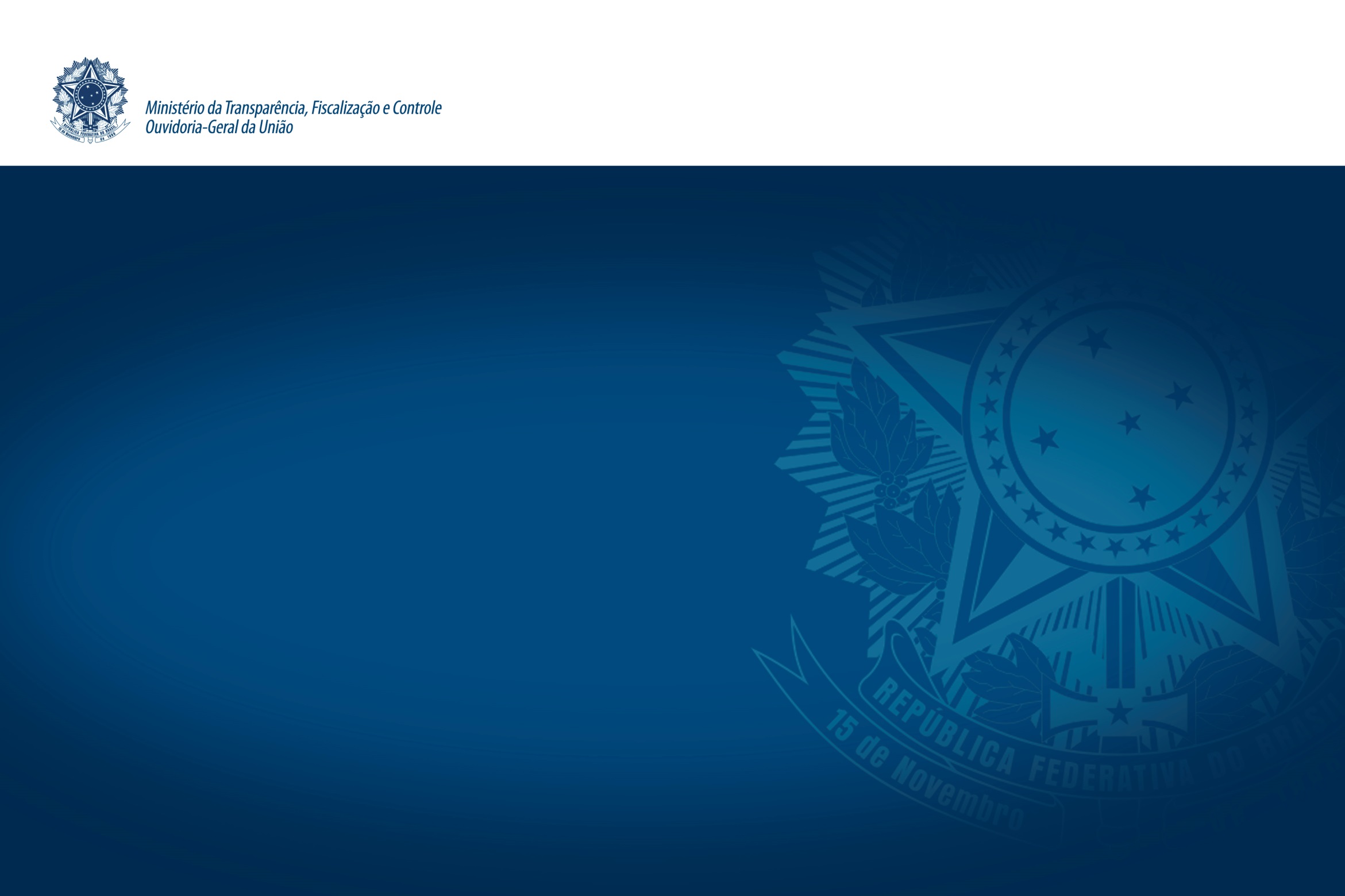 INFORMAÇÕES CLASSIFICADAS
Rol taxativo
I - pôr em risco a defesa e a soberania nacionais ou a integridade do território nacional; 
II - prejudicar ou pôr em risco a condução de negociações ou as relações internacionais do País, ou as que tenham sido fornecidas em caráter sigiloso por outros Estados e organismos internacionais; 
III - pôr em risco a vida, a segurança ou a saúde da população; 
IV - oferecer elevado risco à estabilidade financeira, econômica ou monetária do País; 
V - prejudicar ou causar risco a planos ou operações estratégicos das Forças Armadas; 
VI - prejudicar ou causar risco a projetos de pesquisa e desenvolvimento científico ou tecnológico, assim como a sistemas, bens, instalações ou áreas de interesse estratégico nacional; 
VII - pôr em risco a segurança de instituições ou de altas autoridades nacionais ou estrangeiras e seus familiares; ou 
VIII - comprometer atividades de inteligência, bem como de investigação ou fiscalização em andamento, relacionadas com a prevenção ou repressão de infrações. 

Art. 24.
§ 2o  As informações que puderem colocar em risco a segurança do Presidente e Vice-Presidente da República e respectivos cônjuges e filhos(as) [...].
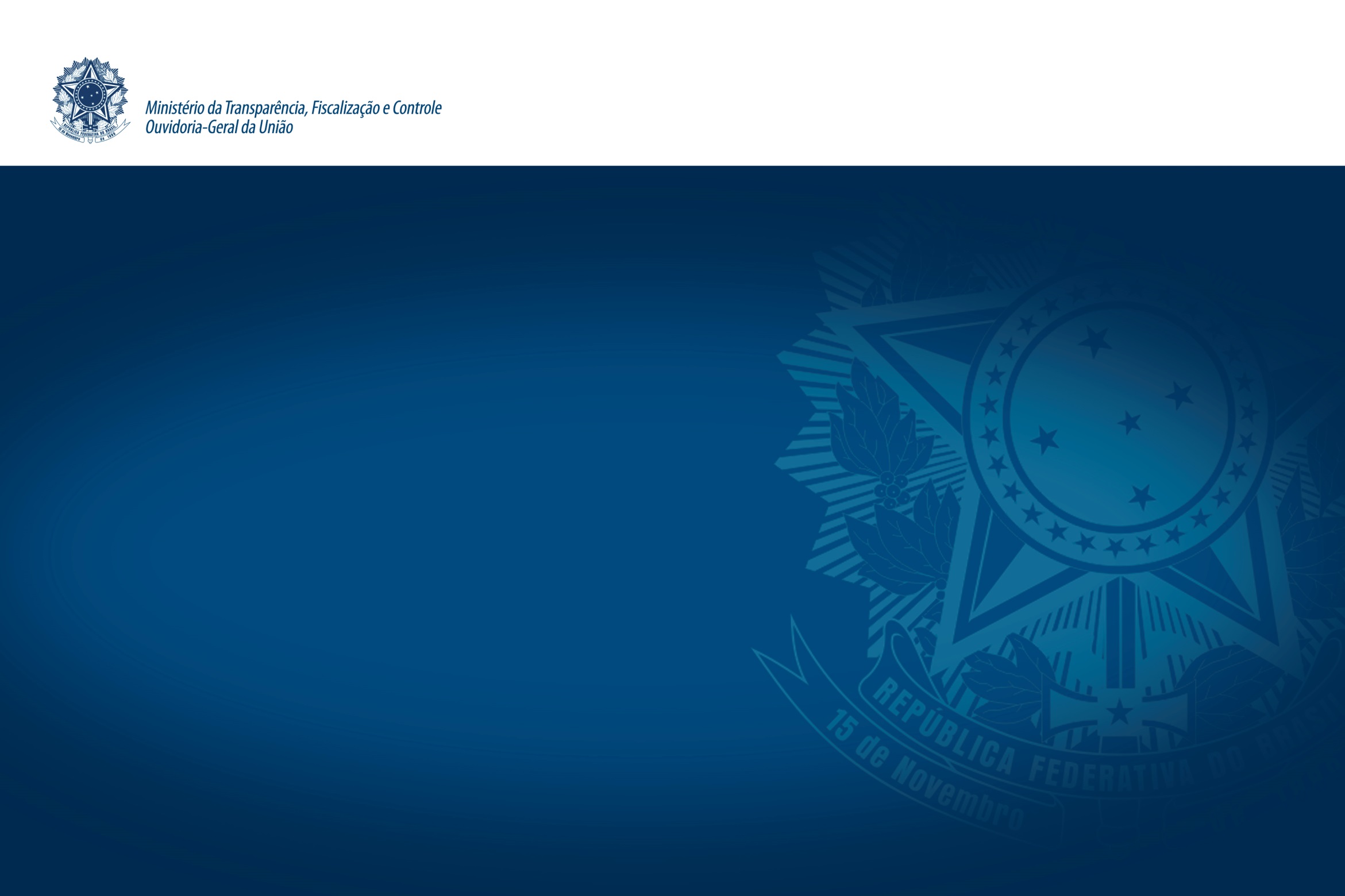 INFORMAÇÕES CLASSIFICADAS
DEC. 7.724/2012
TEMPORALIDADE
25
15
PRORROGÁVEL POR IGUAL PERÍODO PELA CMRI
5
PRODUÇÃO DA INFO
RESERVADO
SECRETO
ULTRASSECRETO
DEC. 7.845/2012
SALVAGUARDAS
AMPLIAÇÃO DA MEDIDAS DE SALVAGUARDA NOS POSTOS DE CONTROLE E PROCEDIMENTOS DE TRATAMENTO DE INFORMAÇÃO
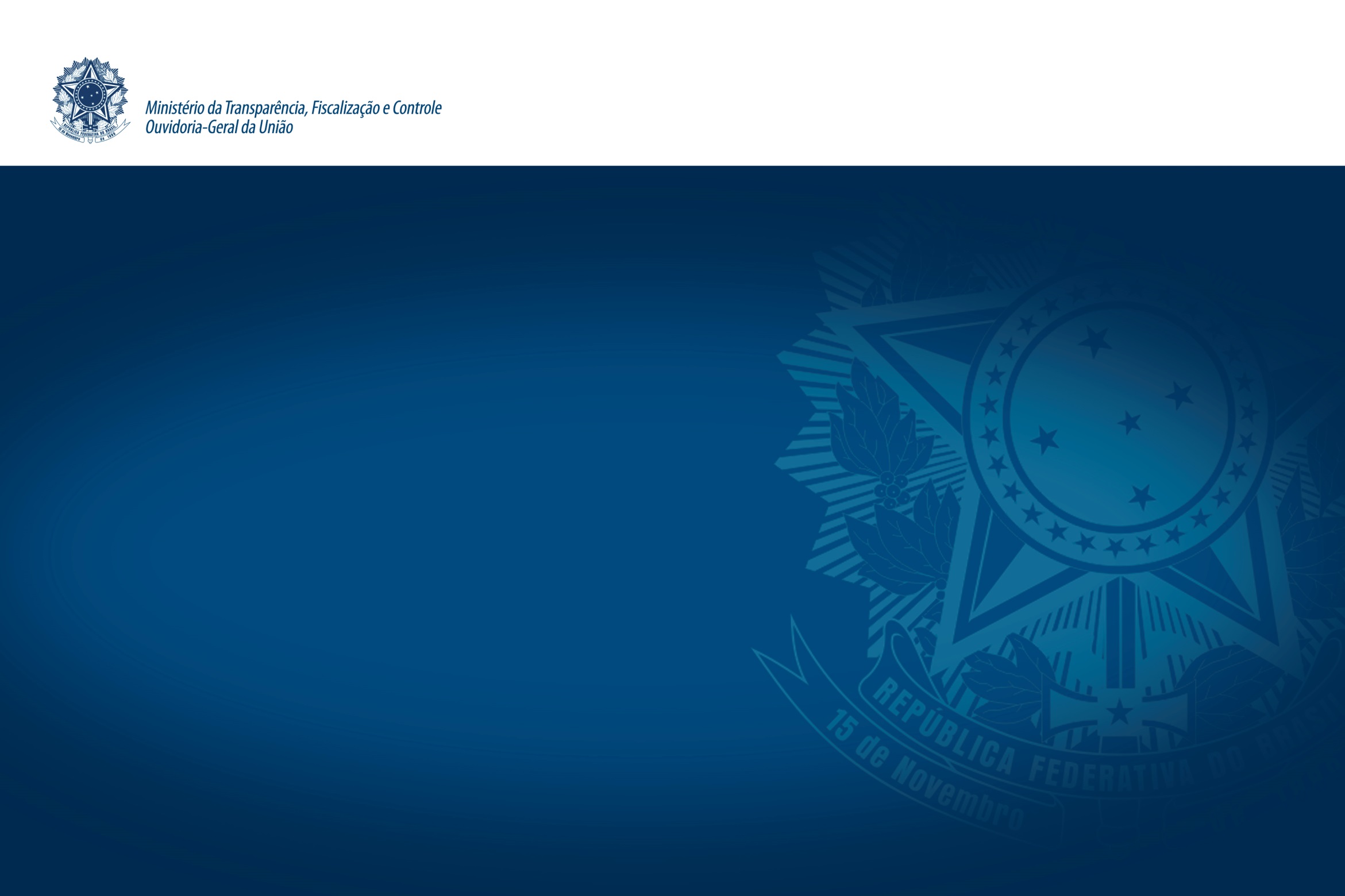 INFORMAÇÕES CLASSIFICADAS
Sem Termo de Classificação de Informações – TCI, não há classificação
A classificação de informação é ato decisório discricionário e formal, que observa o interesse do Estado e da sociedade, nos termos do inciso XXXIII do art. 5º da Constituição Federal, e incide sobre o registro da informação presente que indexar, esteja ela em meio físico, digital ou em outro suporte identificável. 

Portanto, 

a classificação deve recair sobre informação em suporte com registro identificado por meio de Número Único de Protocolo, em atenção à Portaria nº 3/2003/SLTI/MP ou norma superveniente, não sendo passível de classificação a informação em espécie.
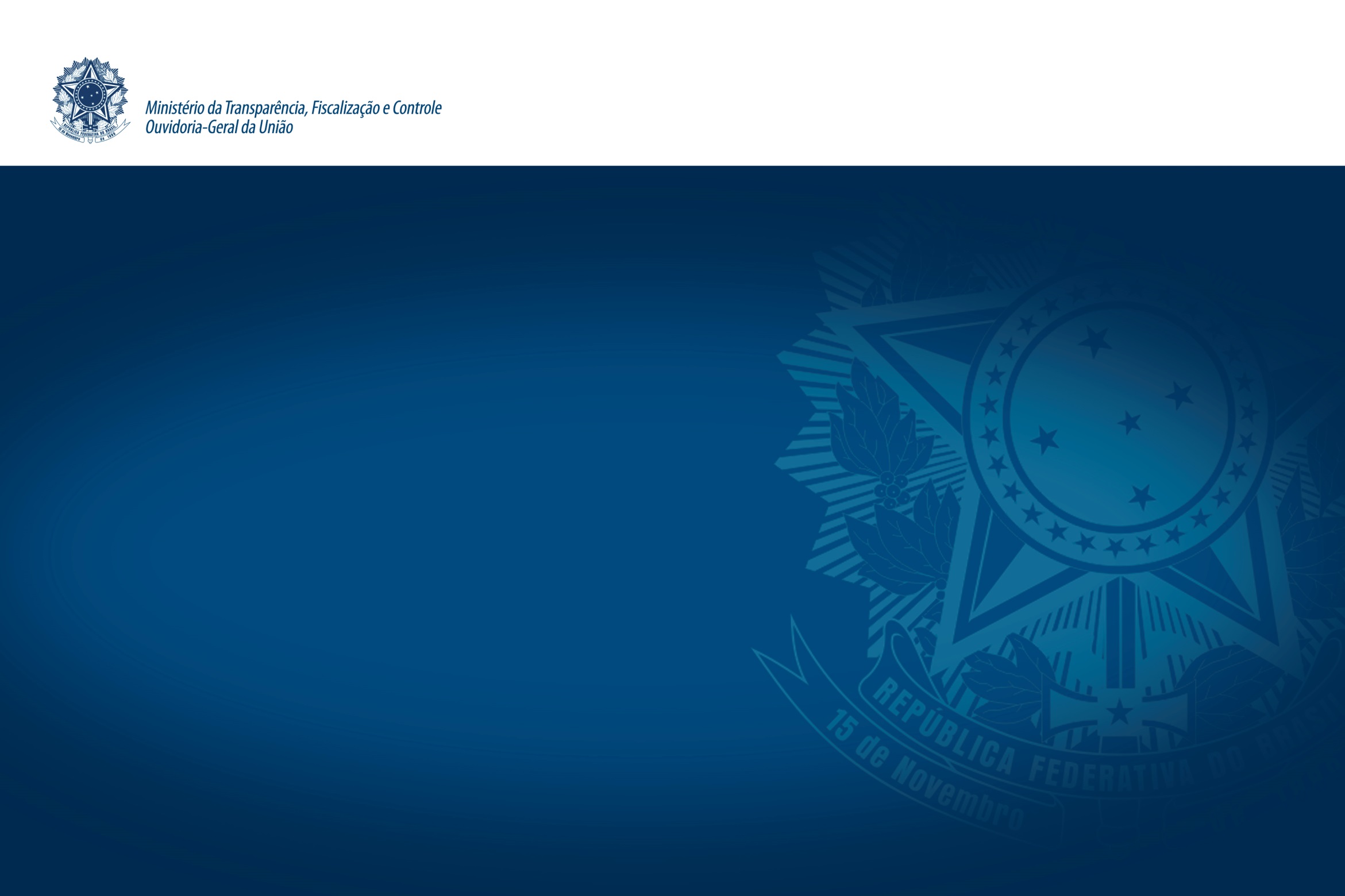 Obrigado